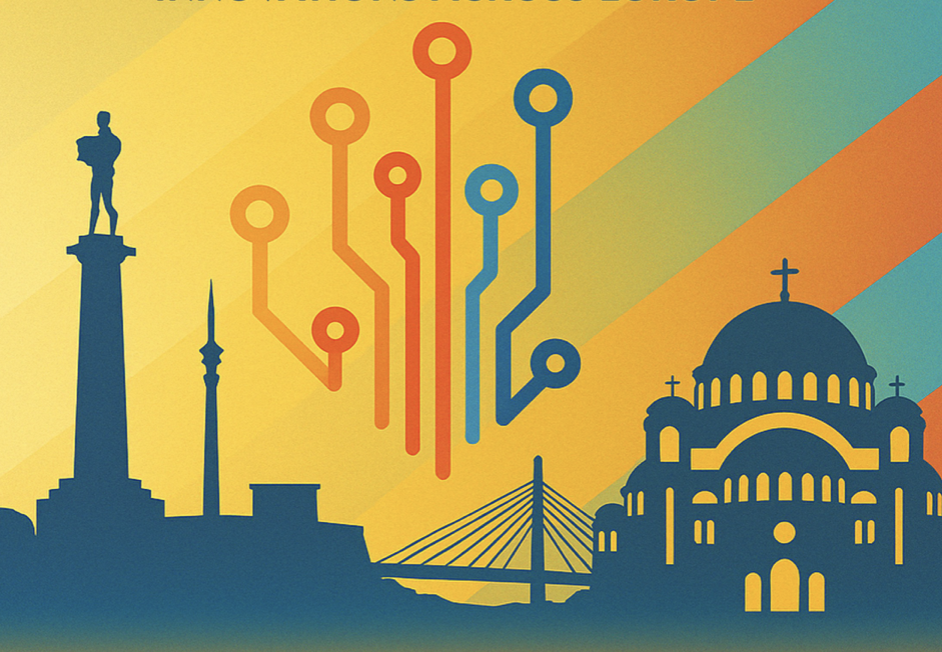 Belgrade 
20-22 May 2025
EuroCC4SEE
Applied CFD: Simulating the built environment and beyondAnina Šarkić GlumacWind Engineering GroupInstutute of Numerical Analisys and Design of StructuresFaculty of Civil Engineering, University of Belgrade
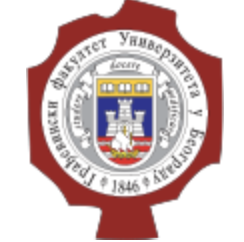 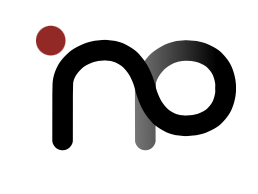 21.05.25
EUROCC4SEE | 20.-22. 05. 25. | Belgrade, Serbia
Let Me Introduce Myself
2
Assistant Professor 
Faculty of Civil Engineering 
University of Belgrade

Research Scientist 
University of Luxembourg

European Evaluator 
H2020-MSCA-ITN & HORIZON-MSCA-DN

Doctoral Studies 
Building Aerodynamics Laboratory
Ruhr-University Bochum 

Magister & Dipl. Ing. Studies
Faculty of Civil Engineering
University of Belgrade
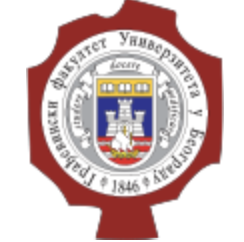 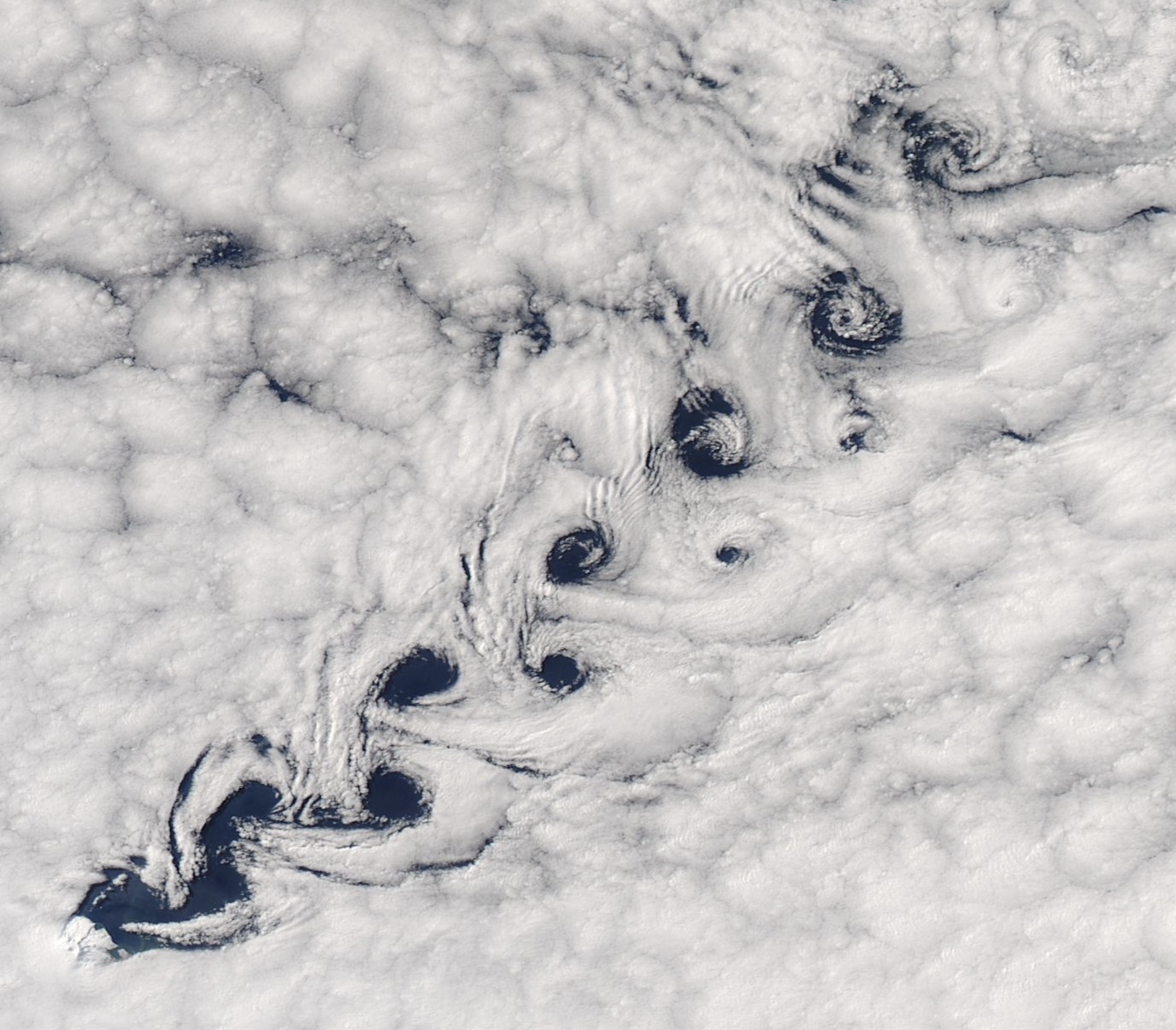 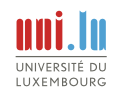 I'm a civil engineer with a background in wind-tunnel testing and CFD, applying these tools to real-world civil and environmental challenges — and recently expanding into data assimilation and machine learning to enhance simulation.
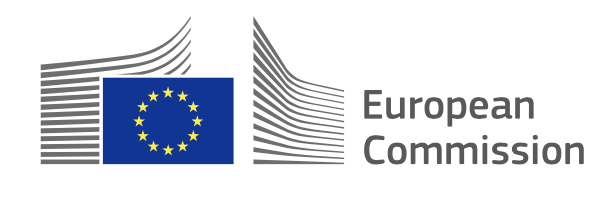 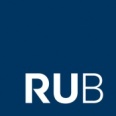 Karman vortex street, Heard Island, Wikipedia
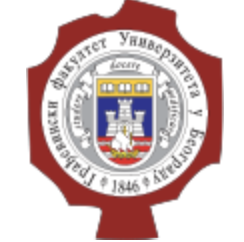 Let Me Introduce Myself
3
Current Research projects
SeaDream – HORIZON-MSCA-SE-2023 (Partner)
Sustainable Marine Energy and Ecosystem Resilience Advancement through Digital Technologies and Real- Time Crisis Management 
ERIES – HORIZON-INFRA-2021 (PI of sub-project)
ERIES – FLOATINGSOLAR: Wind and wave effects on FLOATING SOLAR panels 

Previous Research projects
DATA4WIND – H2020-MSCA-IF-2019 (PI)
DATA4WIND – FNR, 2020 (PI)
SEEFORM – DAAD (Partner), etc. 

Industrial projects
Bridge on the river Sava, Serbia, consultant for Niemann&Partner
High bay structure of Jysk-Nordic, Denmark, consultant for Niemann&Partner, etc.
WIND LOADS
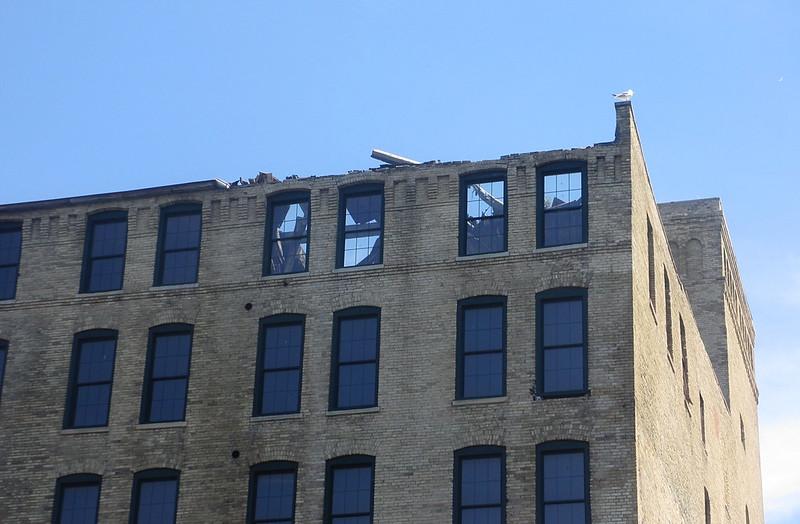 Applied CFD in Built Environment
4
Source: www.flickr.com - ”Roof Damage" by Beige Alert
Civil Engineering  
Applications
Environmental Eng.  
Applications
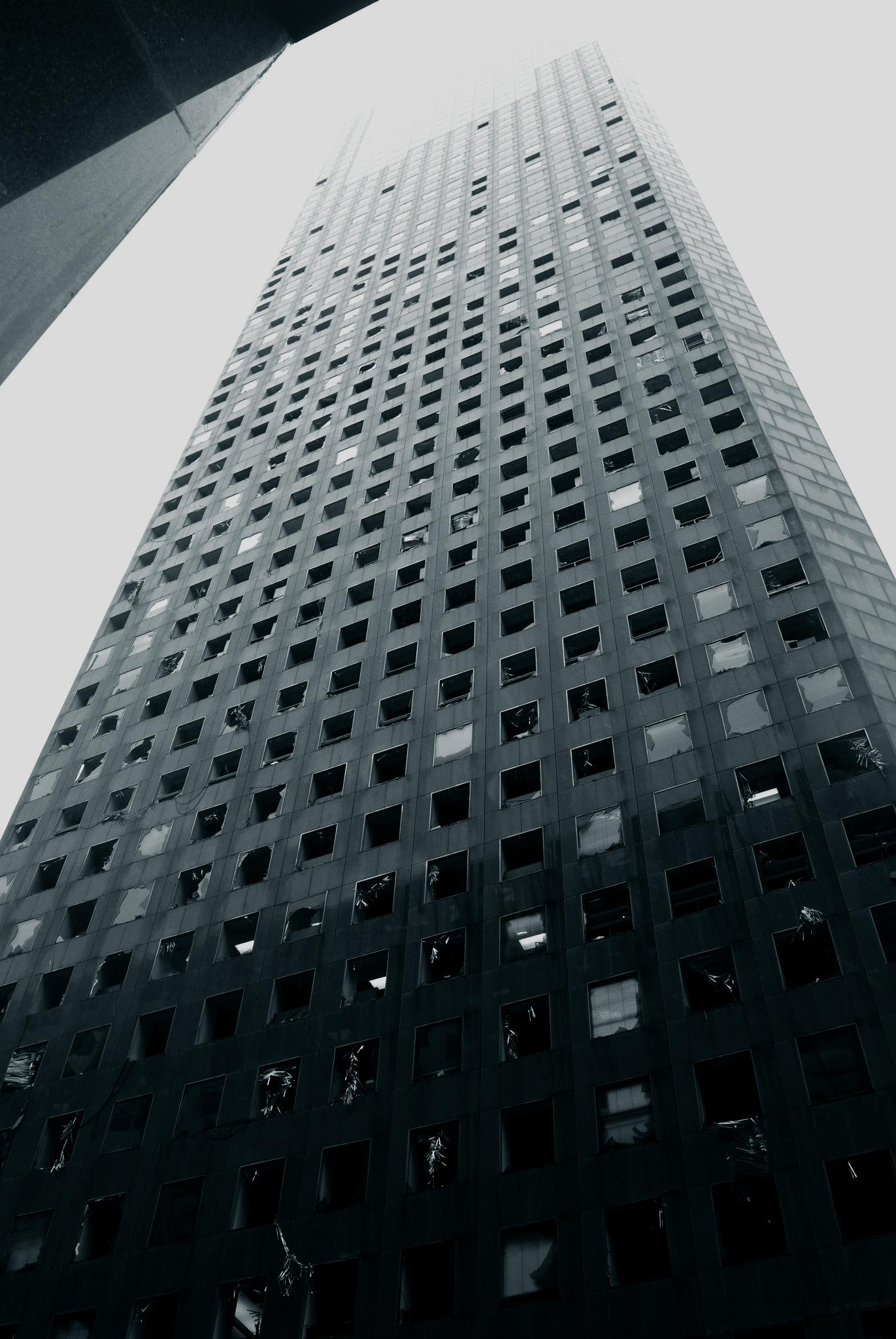 WIND 
HARVESTING
Source: www.flickr.com - "JP Morgan Chase Damage" by AlphaTangoBravo / Adam Baker
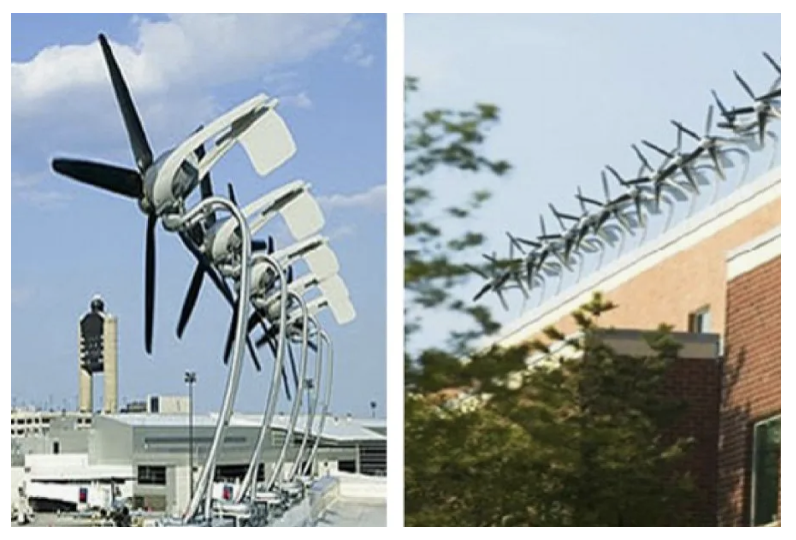 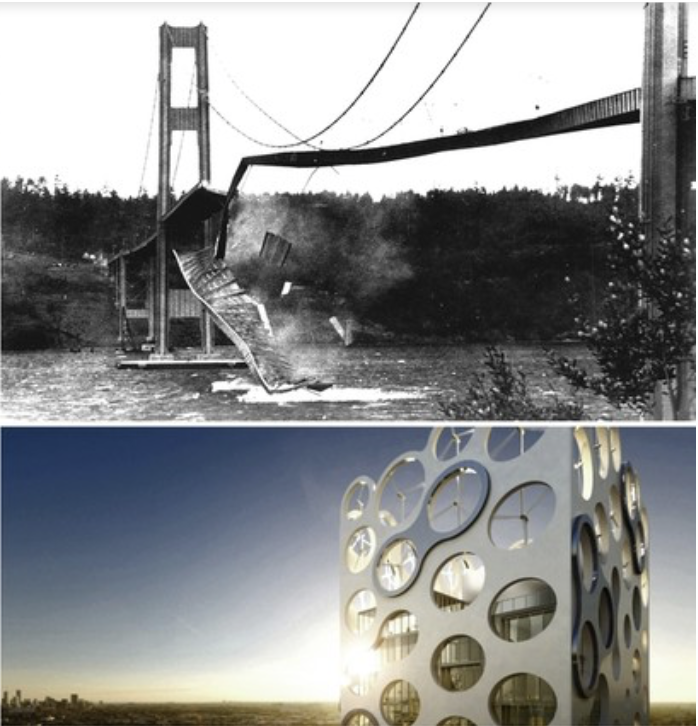 POLLUTION
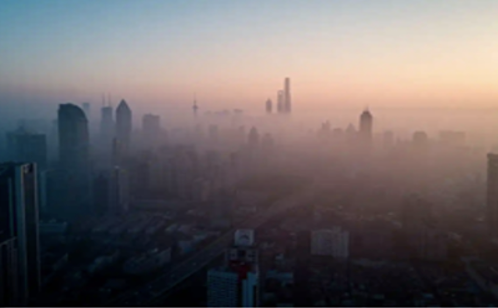 BRIDGE AERODYNAMICS
Boston Logan Airport, 
Source: www.propmodo.com/can-tech-help-commercial-d/yatt hotel, Katrina 2005
China,
Source: https://www.istockphoto.com/photo/china-shenzhen-skyscraper-gm969333552-264204925?searchscope=image%2Cfilm
Core Challenges
5
Turbulent Flow & Geometric Complexity & Variability of Structures
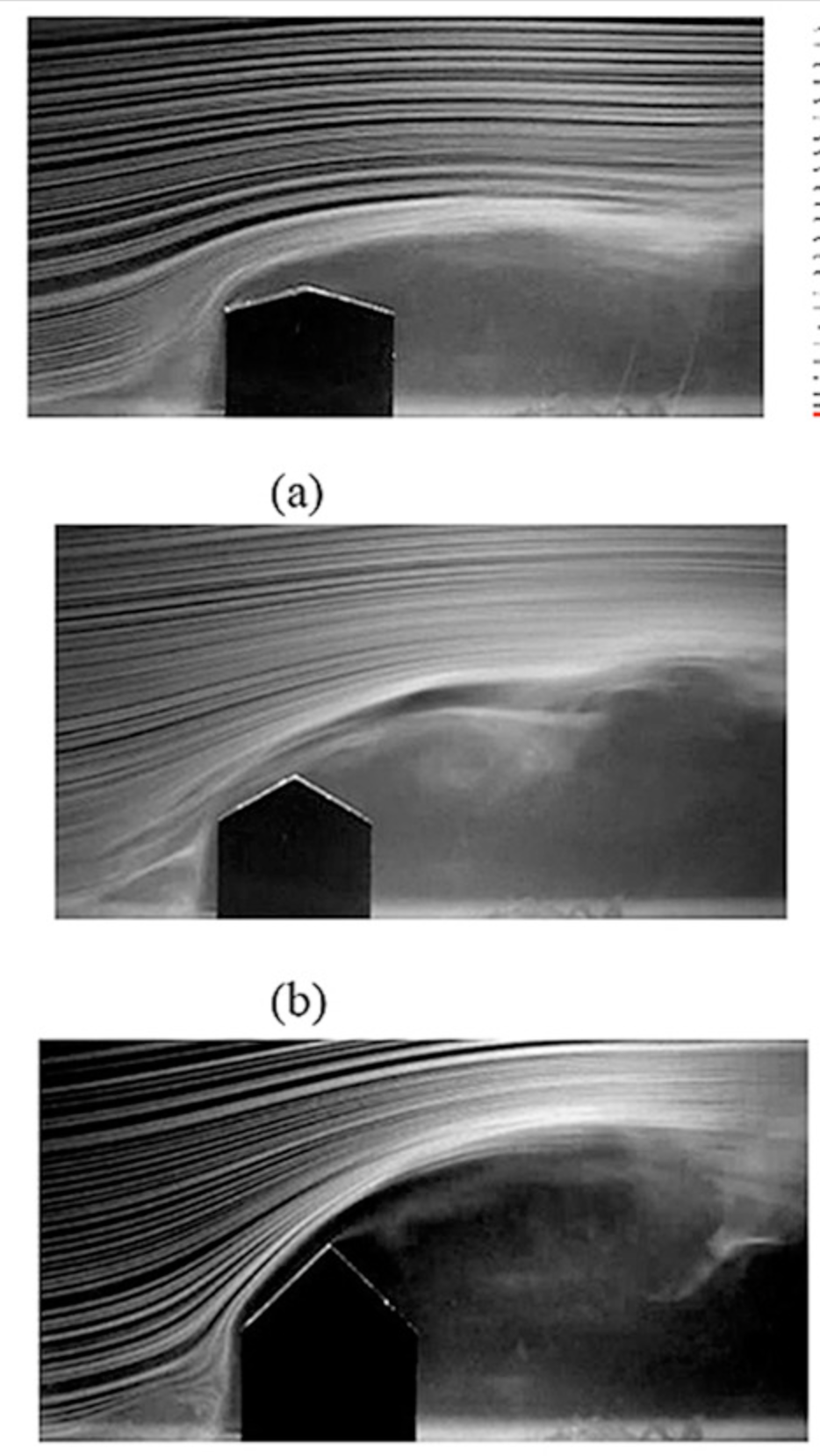 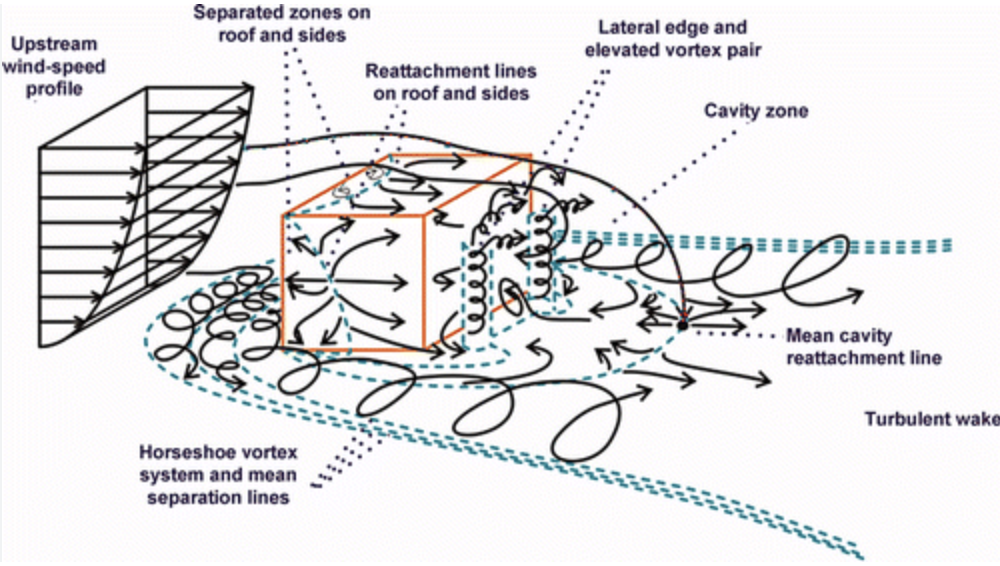 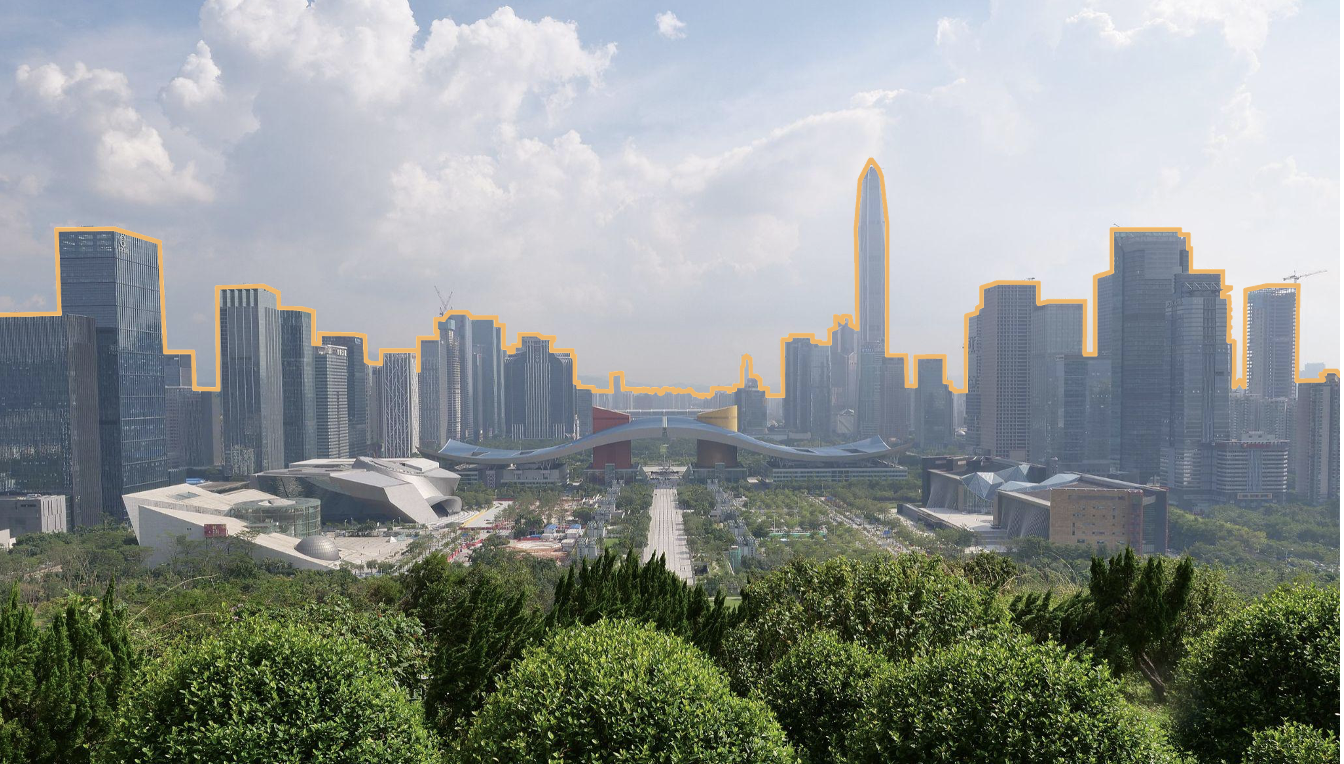 Source: https://en.wikipedia.org/wiki/File:Civic_Center
Ozmen et al., Buld. & Envio., 2016
Blocken et al., J. Buil. Perf. Sim., 2010
Core Challenges
6
Variability of Wind Direction
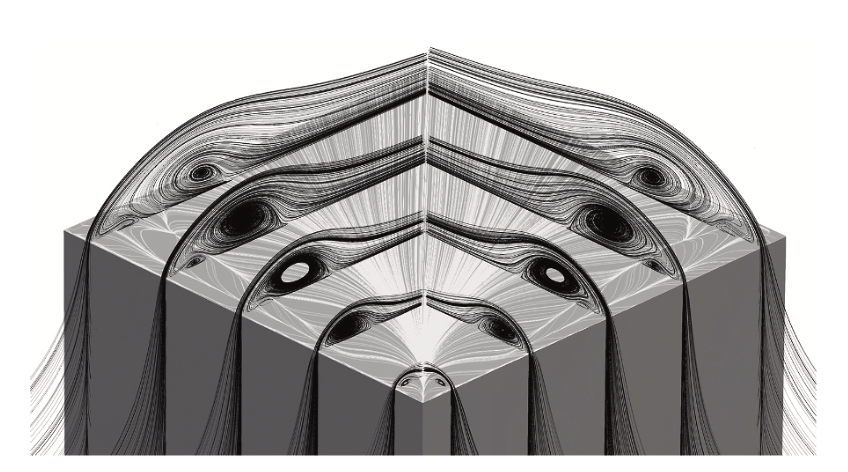 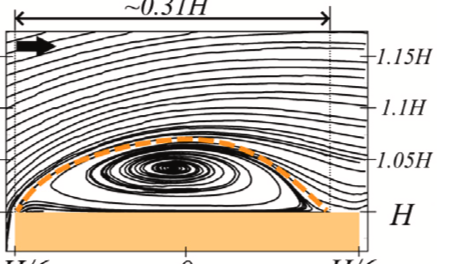 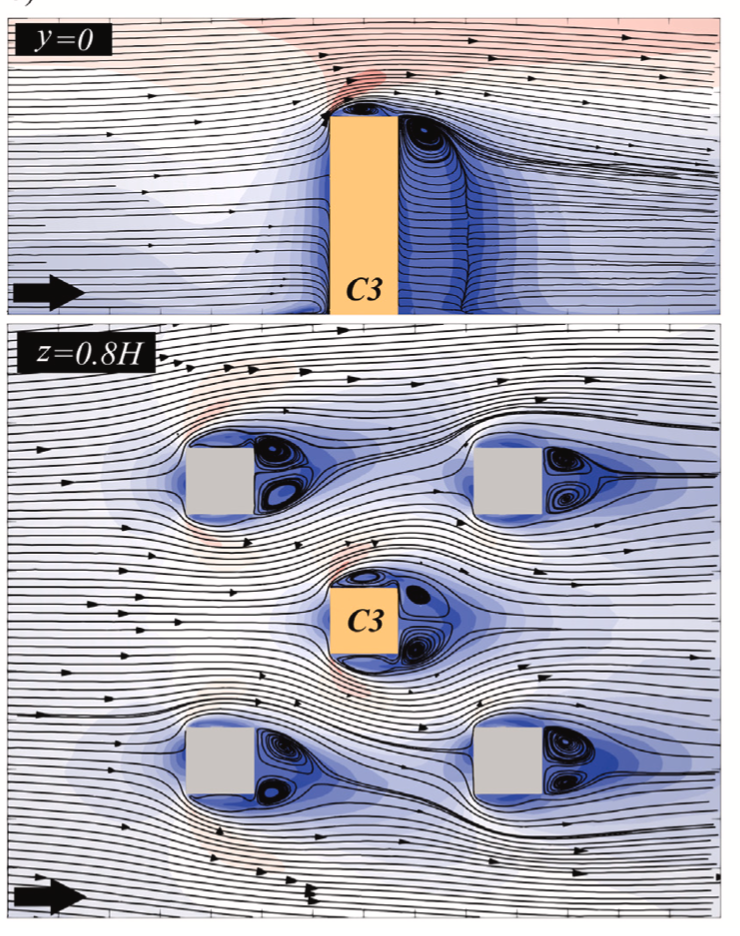 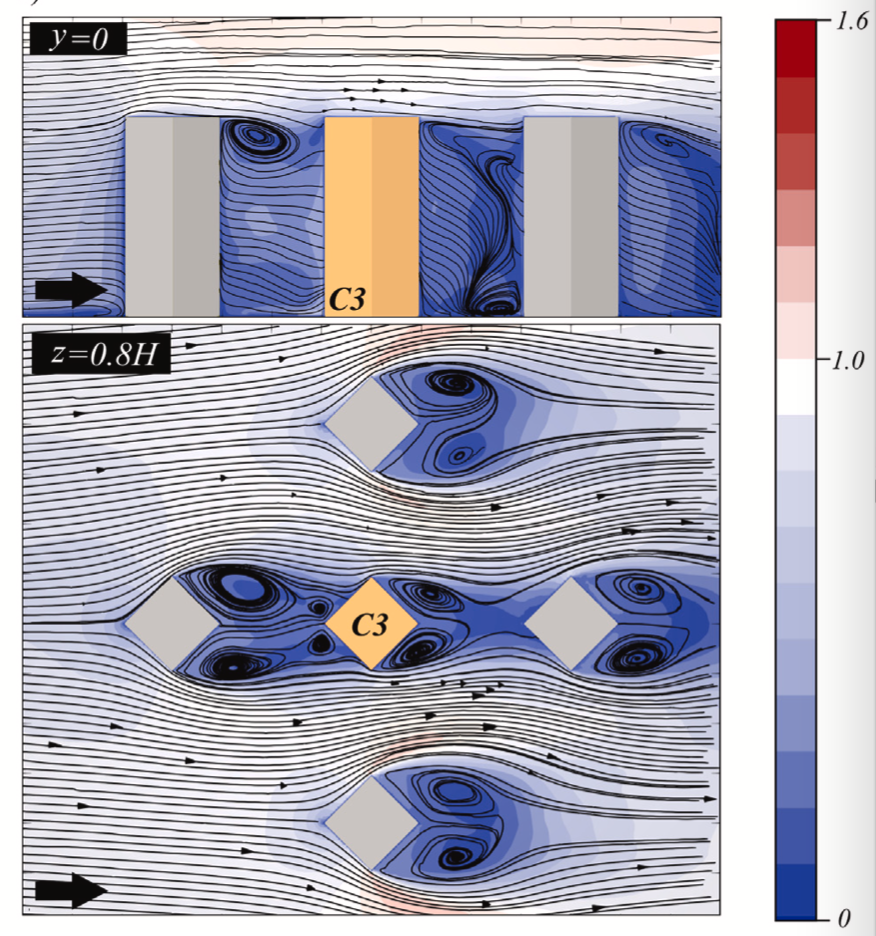 Main Design Methods
7
STANDARDS & CODES
Pros
Clarity and Consistency: 
Structured procedure that engineers can follow, reducing ambiguity in the design process.

Safety and Reliability: 
Ensures that structures meet minimum safety and performance requirements.

Standardization Across Projects

Legal and Professional Accountability
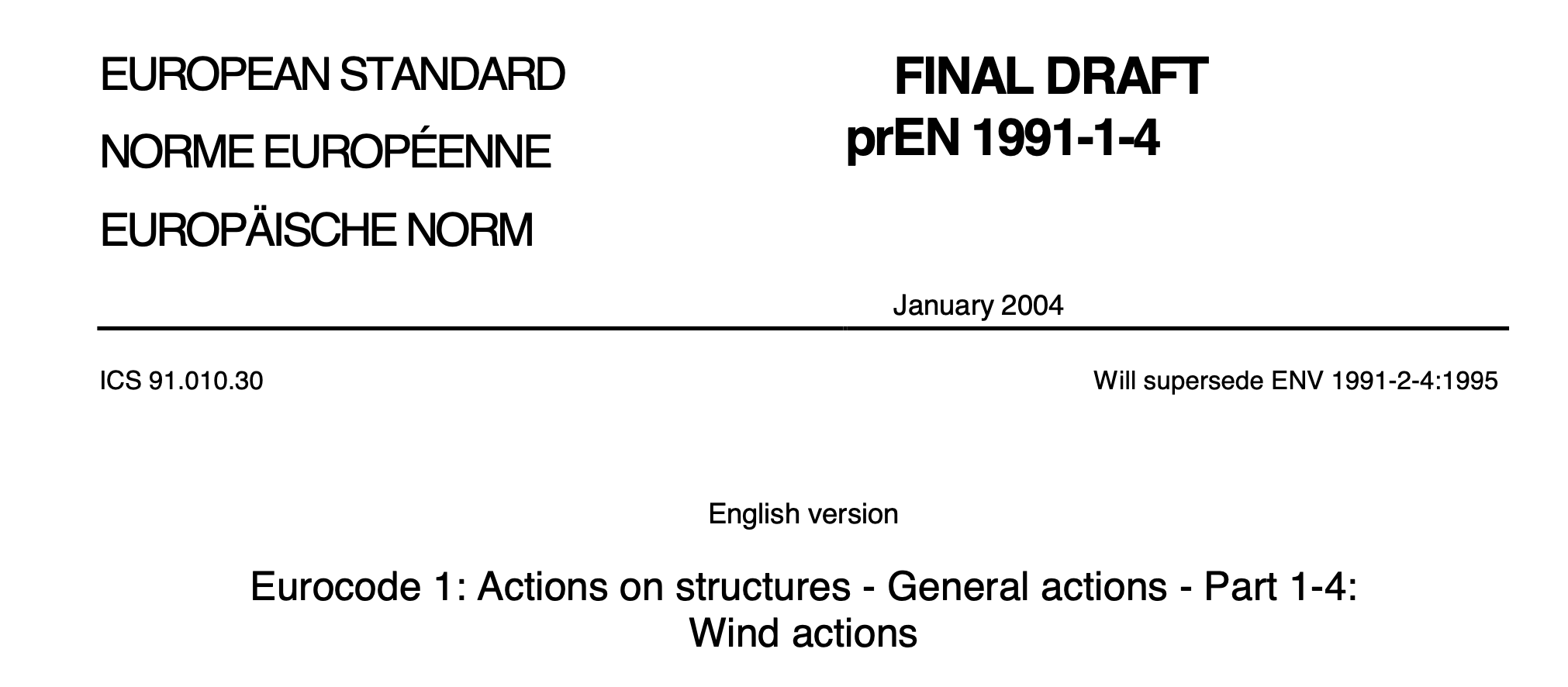 Main Design Methods
8
Cons
Simplified Geometries OnlyThe Eurocode primarily addresses basic, regular-shaped structures. It does not adequately cover complex geometries, such as curved façades, high-rise buildings with irregular shapes, etc.

Standard Terrain CategoriesThe terrain exposure categories are overly simplistic and may not accurately represent urban environments with varying building densities, topography, or vegetation.

Limited Guidance on Local EffectsEffects like channeling, vortex shedding, flutter and wake interactions are not well addressed.
STANDARDS & CODES
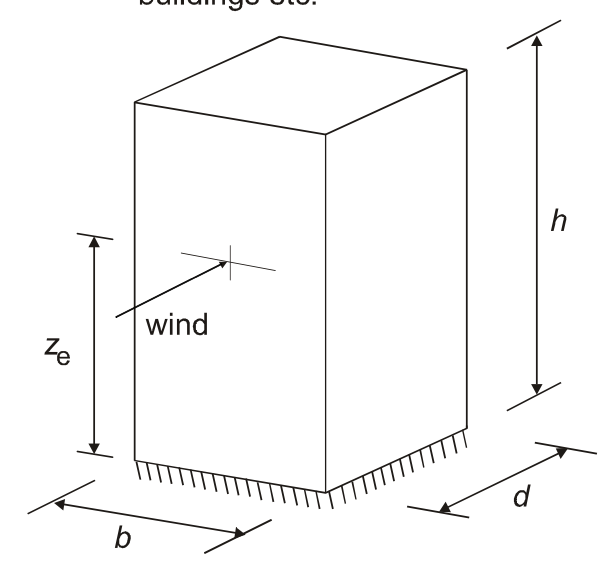 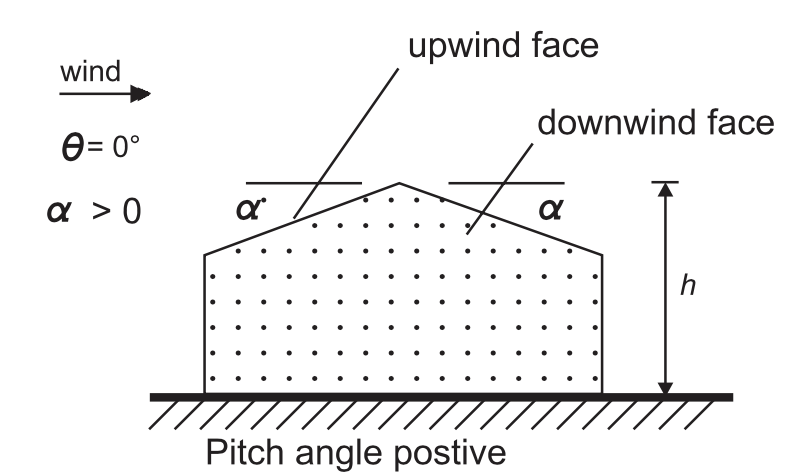 Eurocode 1-4
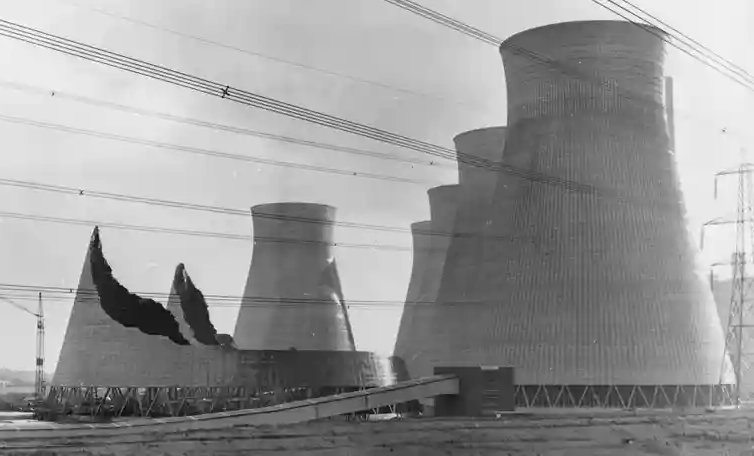 https://greatnorthroad.co.uk/ferrybridge-power-station
Main Design Methods
9
EXPERIMENTAL
FIELD MEASUREMENTS
NUMERICAL
CFD
Real-world, high-fidelity data
Long-term monitoring
No scaling issues
Low spatial resolution of the measuring points
Difficult to control
Flexible & scalable
Captures detailed flow around complex geometries
Ideal for parametric studies
Sensitive to input (e.g. inflow) conditions
Needs validation!
WIND TUNNEL
Stand alone tool!
Well-established, controlled and repeatable
Low spatial resolution of the measuring points
Scaling issues
Main Design Methods
10
Where are we now?
WIND TUNNEL
CFD
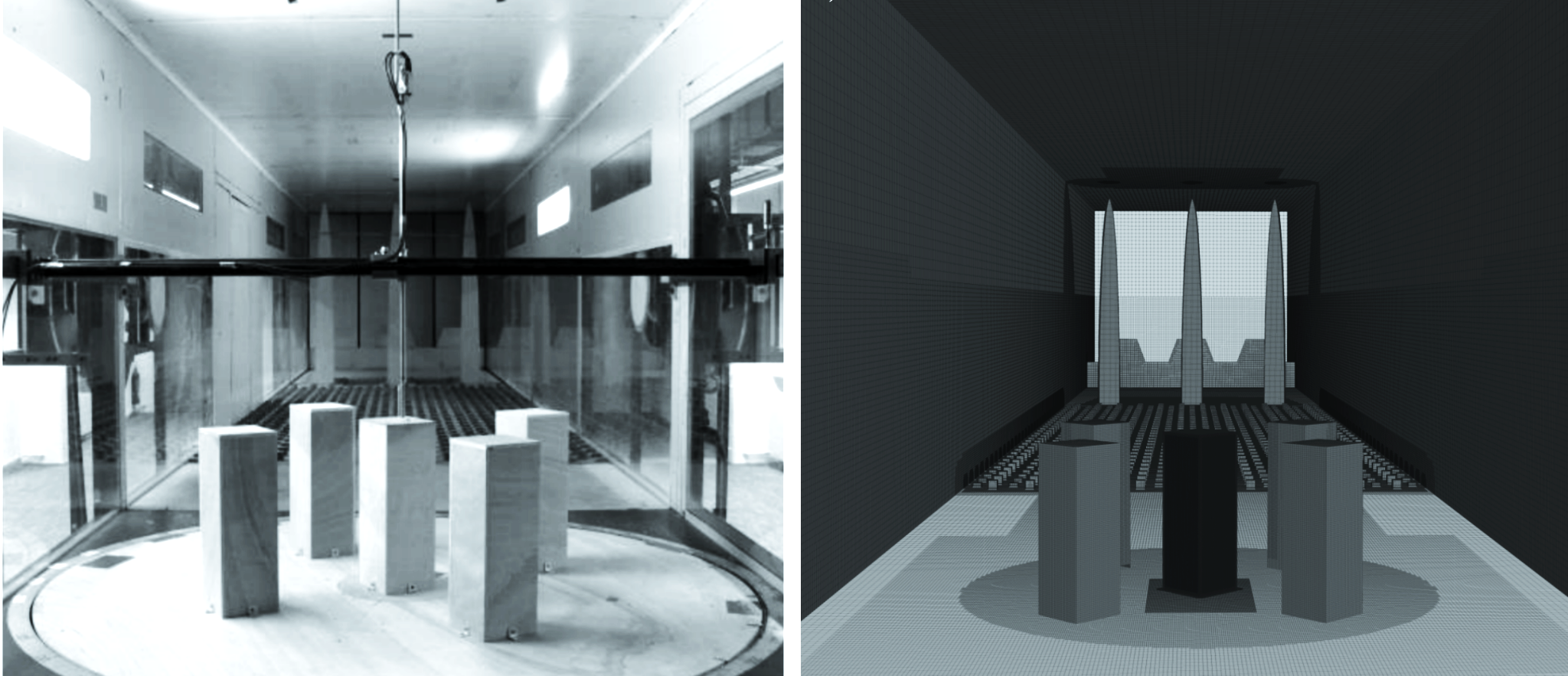 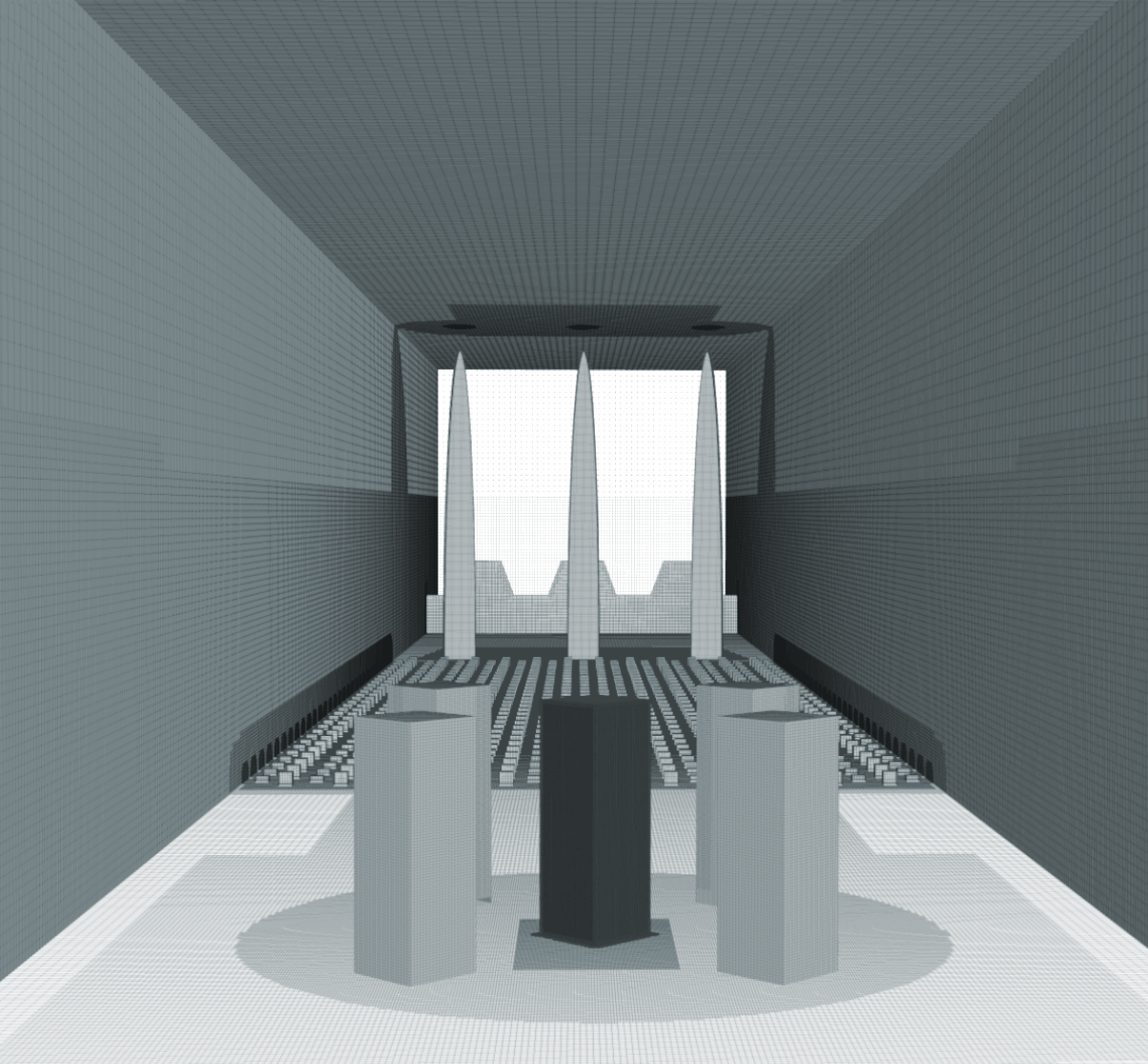 VALIDATION
Well-established, controlled and repeatable
Low spatial resolution of the measuring points
Scaling issues
Flexible & scalable
Captures detailed flow around complex geometries
Ideal for parametric studies
Sensitive to input (e.g. inflow) conditions
Needs validation!
Main Design Methods
WIND LOADS
11
WIND TUNNEL
CFD
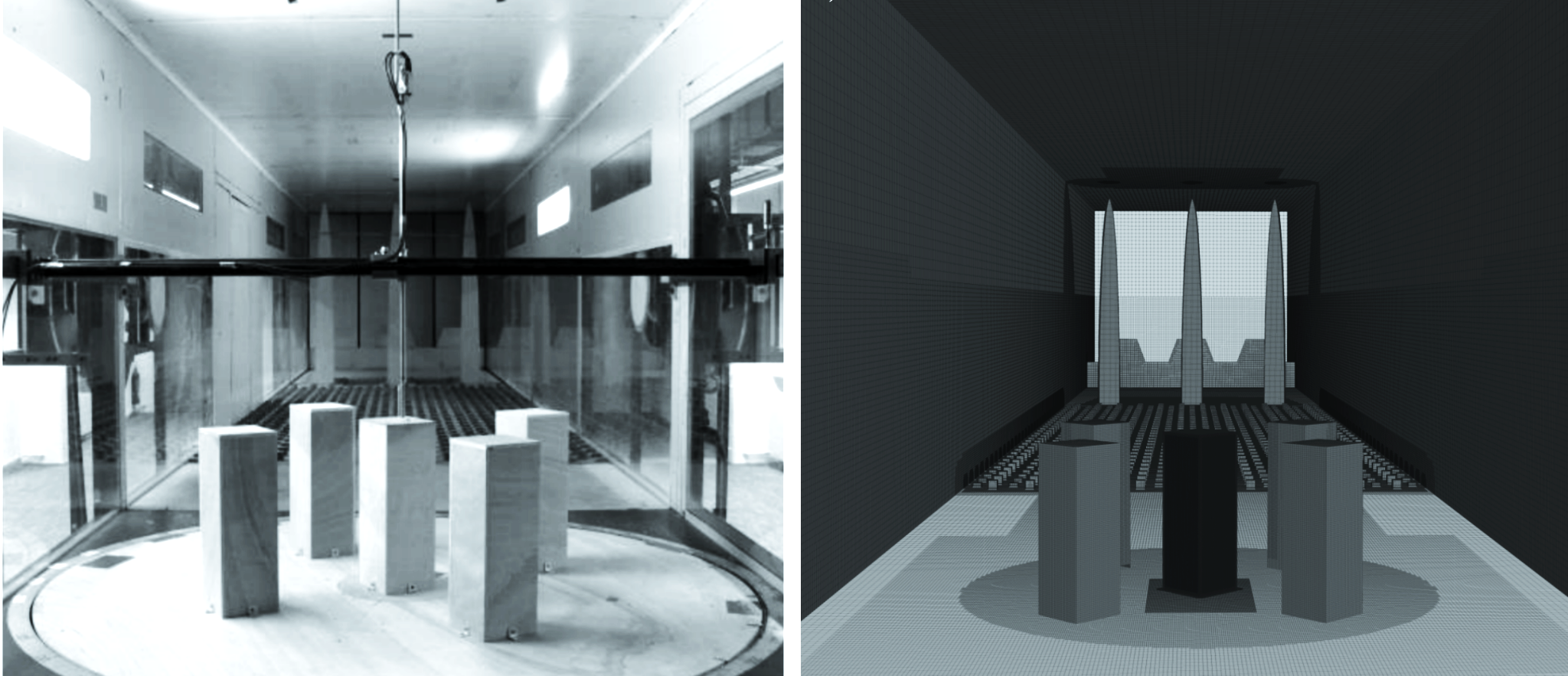 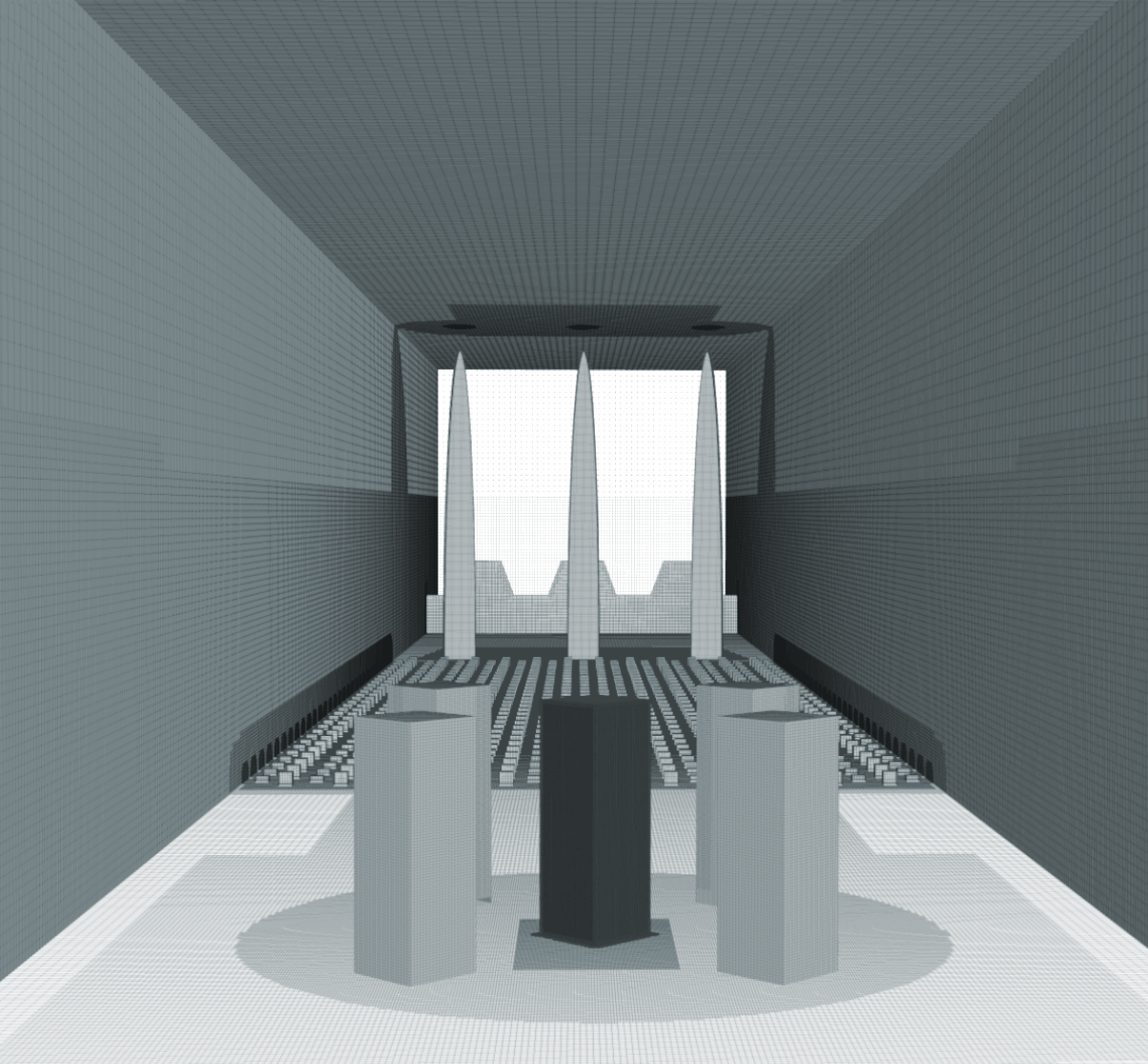 VALIDATION
Each method plays a distinct role. WT & CFD used together, form a powerful tool for understanding and designing with wind.
Main Design Methods
ENVIRONMENTAL STUDIES
12
CFD
WIND TUNNEL
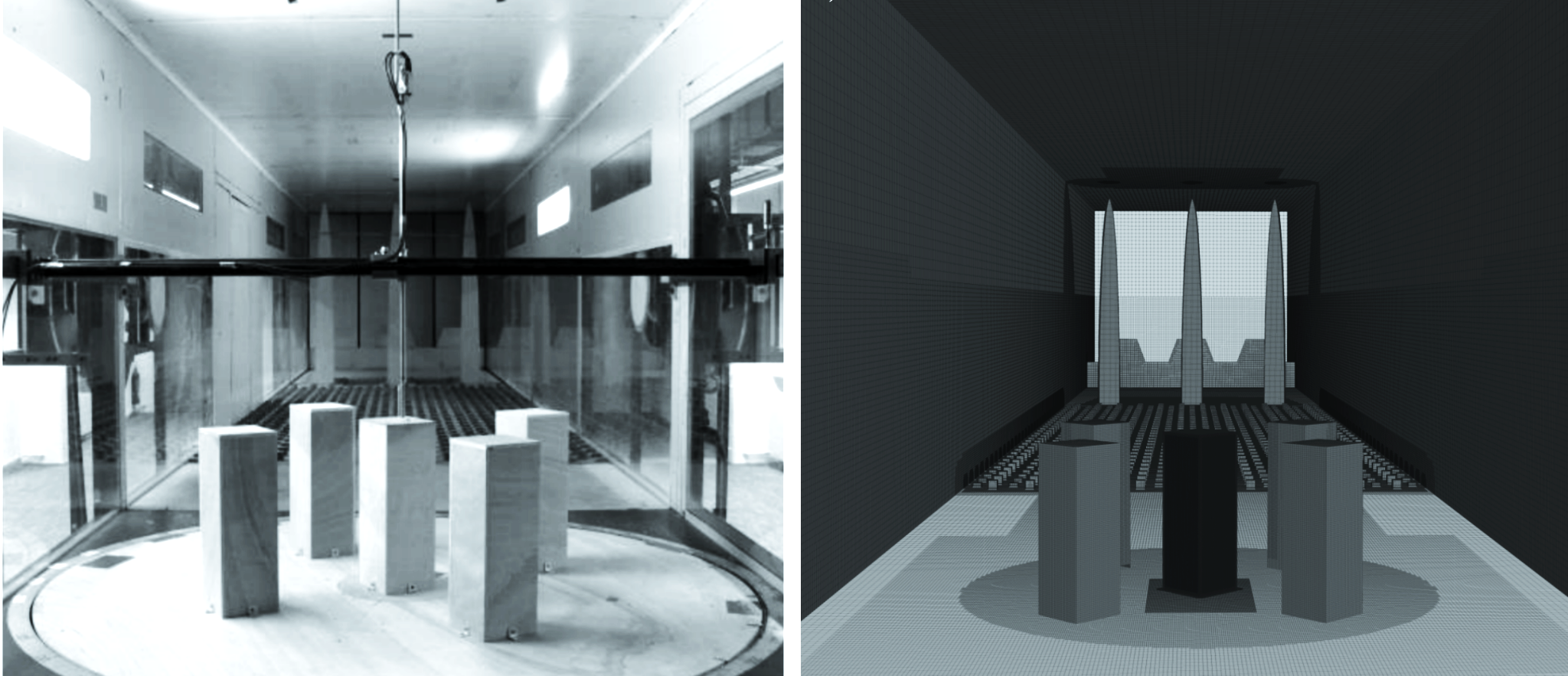 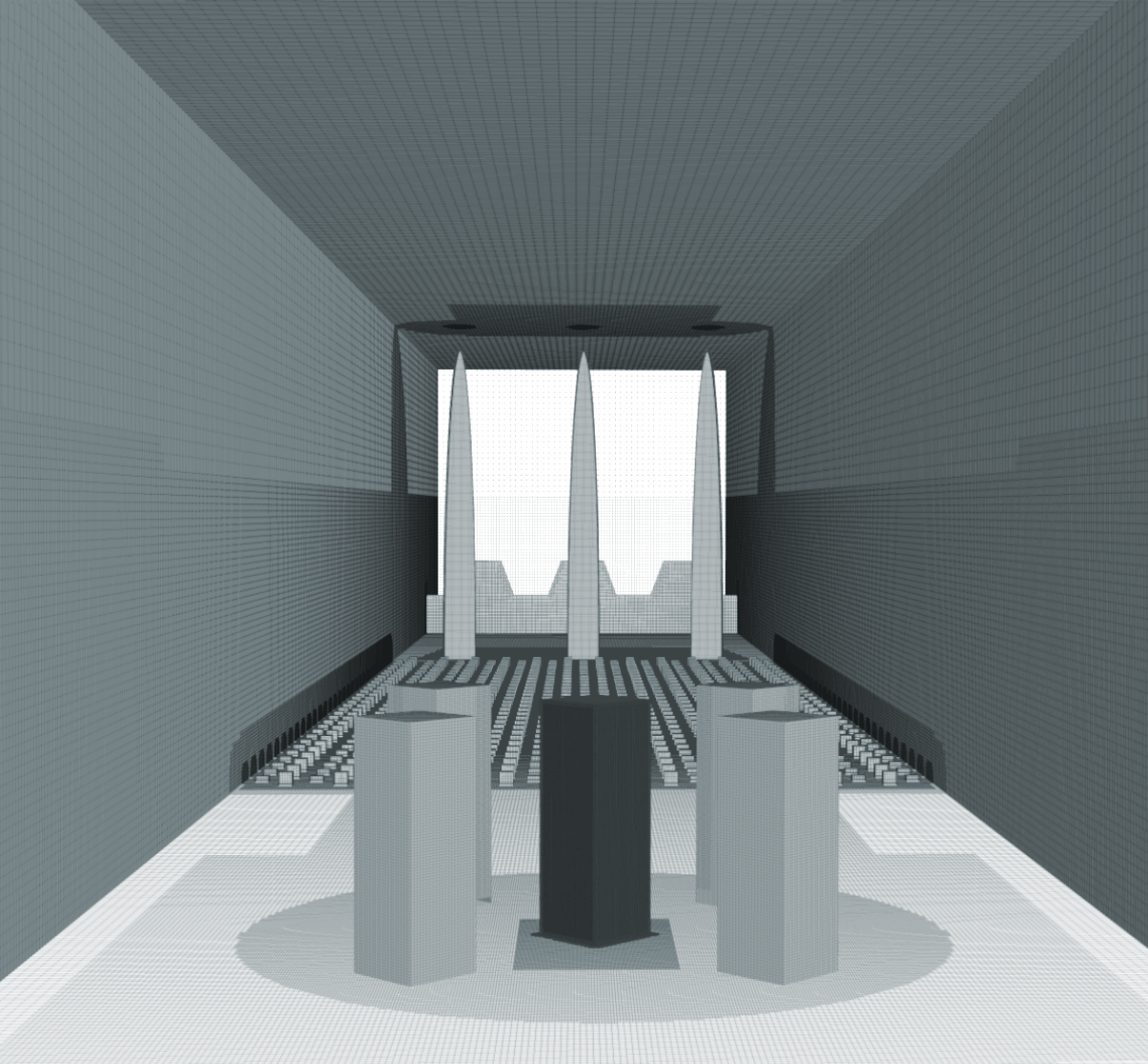 VALIDATION
How we handle turbulence numerically?
13
Approaching Flow  - Atmospheric Boundary Layer (ABL)
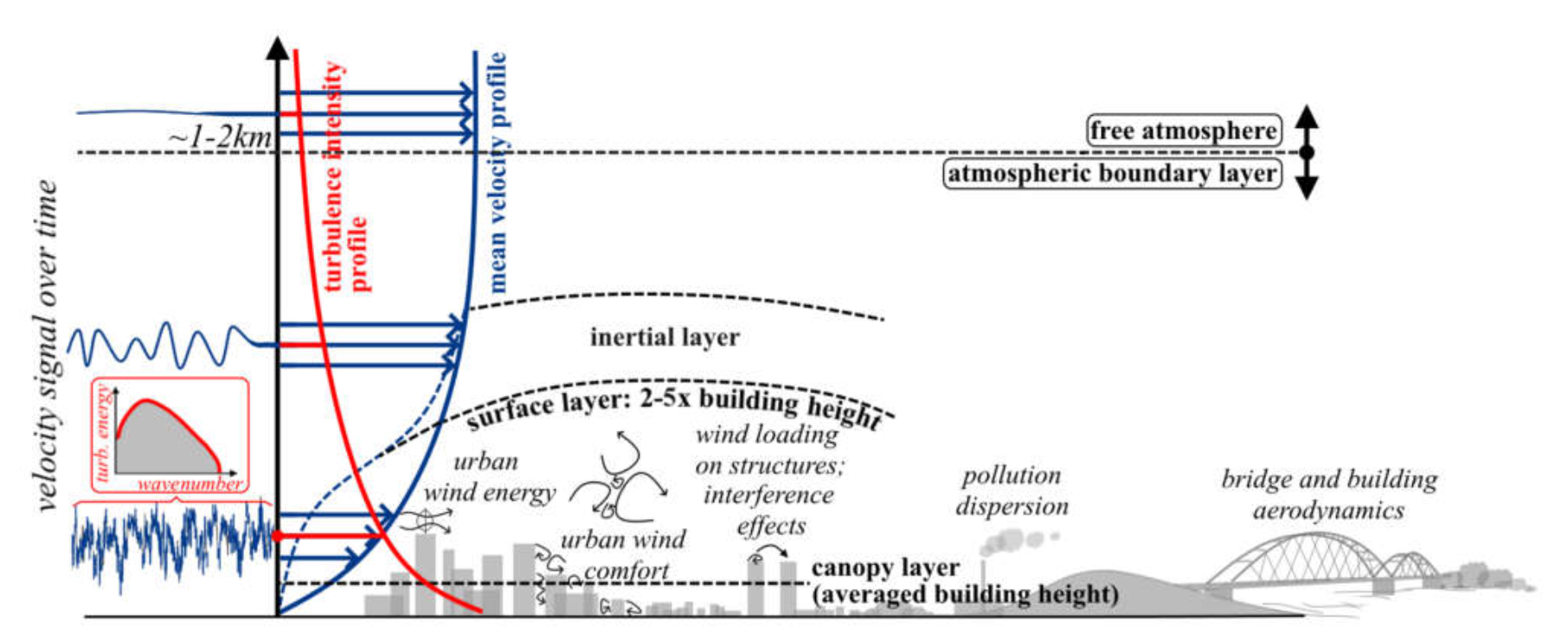 Kostadinovic Vranesevic, University of Belgrade, 2025
How we handle turbulence numerically?
14
Discretization of Navier-Stokes Equations
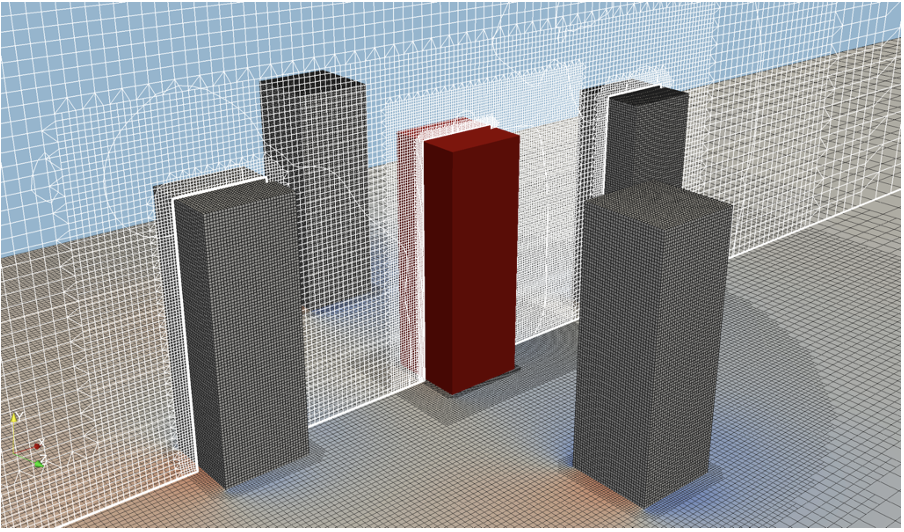 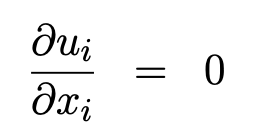 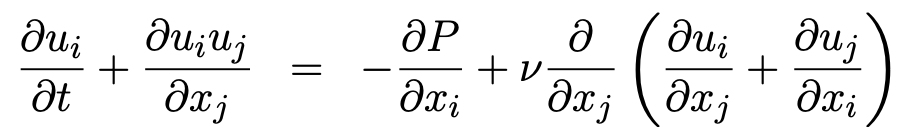 Number of cells: 10x106
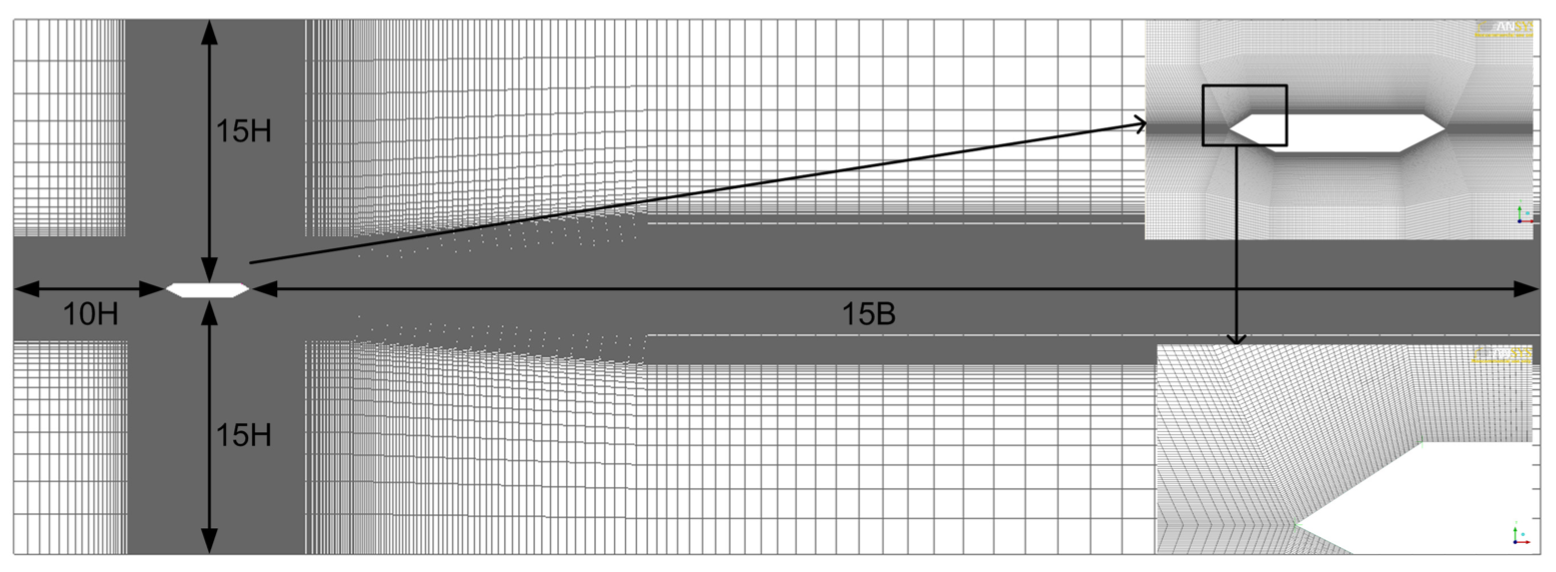 Number of cells: 1,2x106
Why such level of resolution?
15
Complex flow
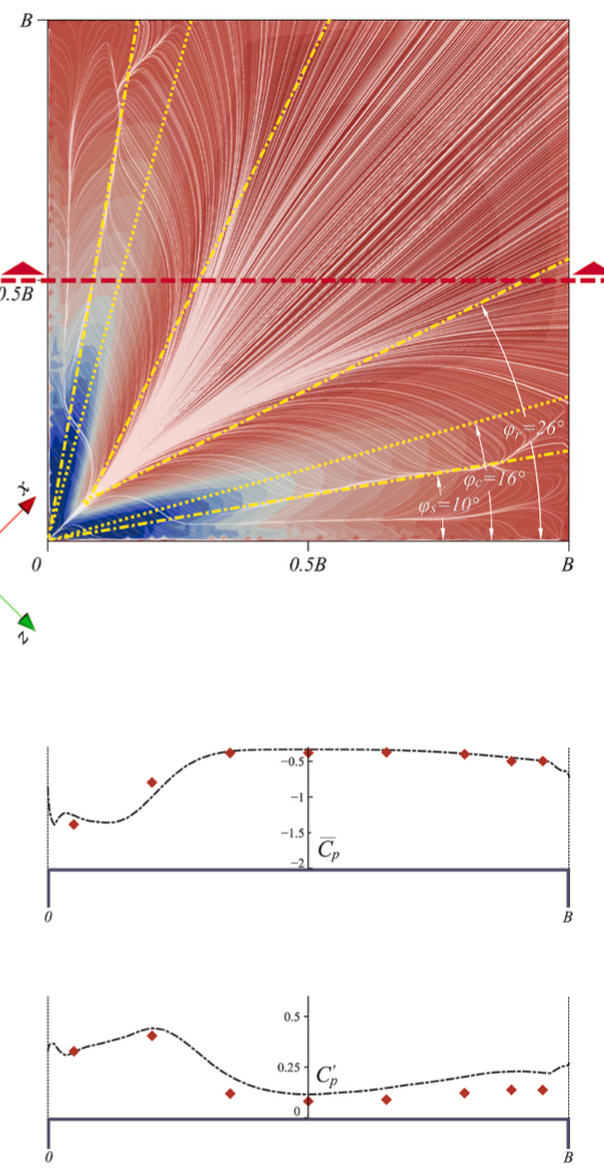 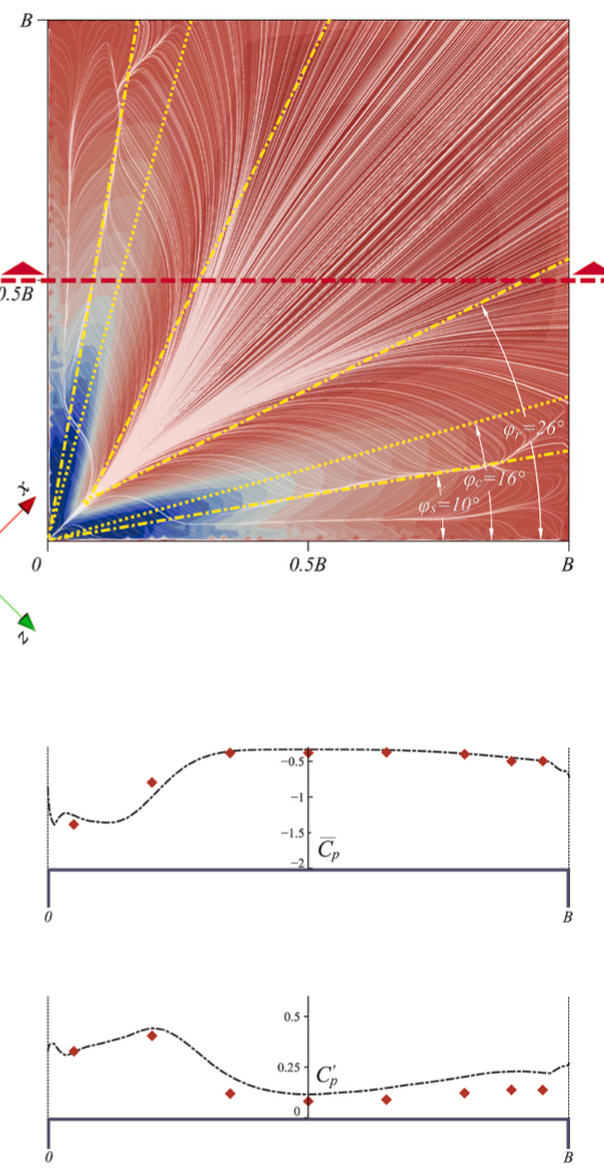 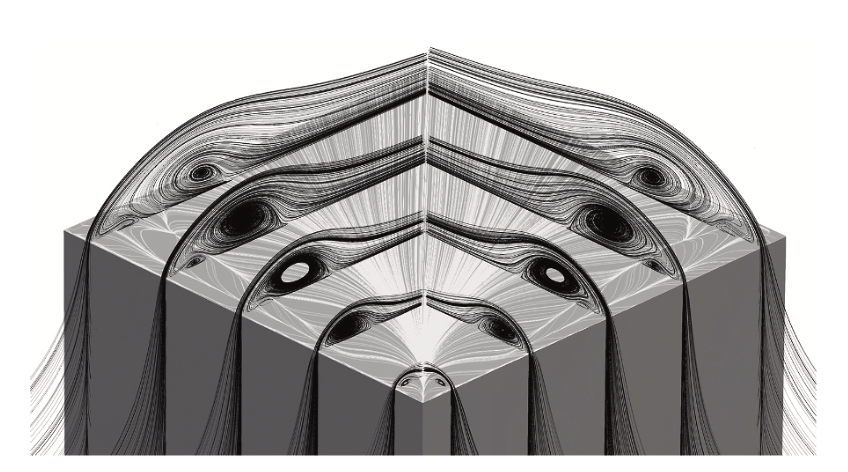 Flow
Pressures/Forces
Main QoI for Assessing the Wind Loads?
roof top
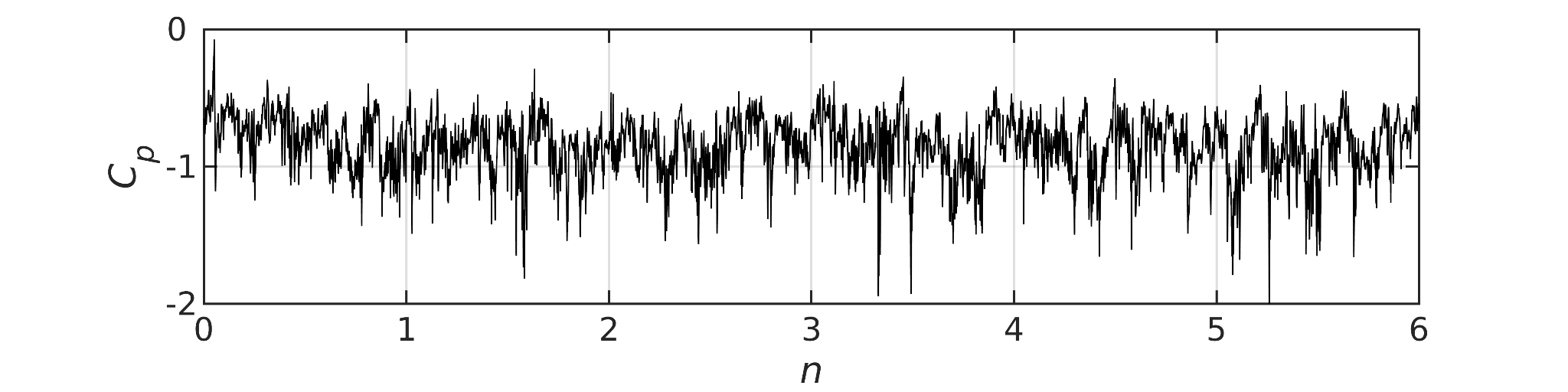 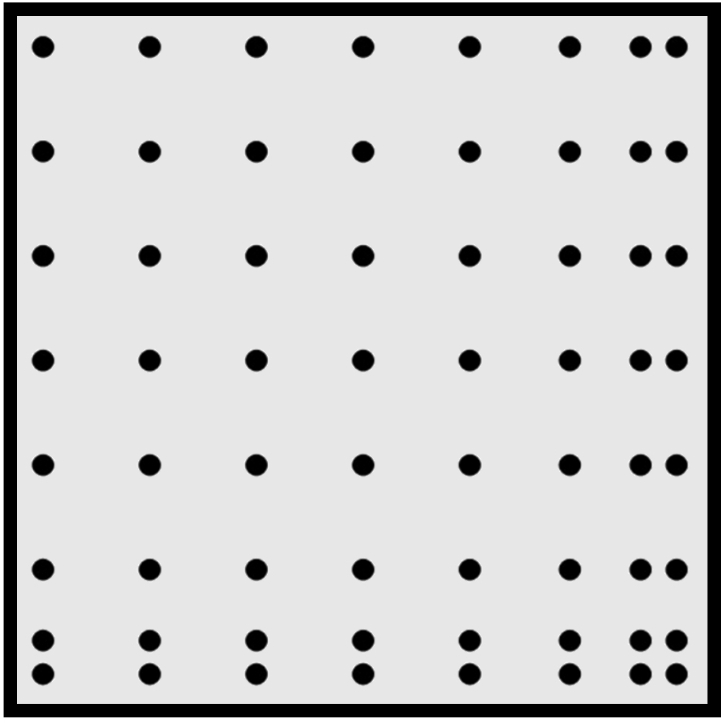 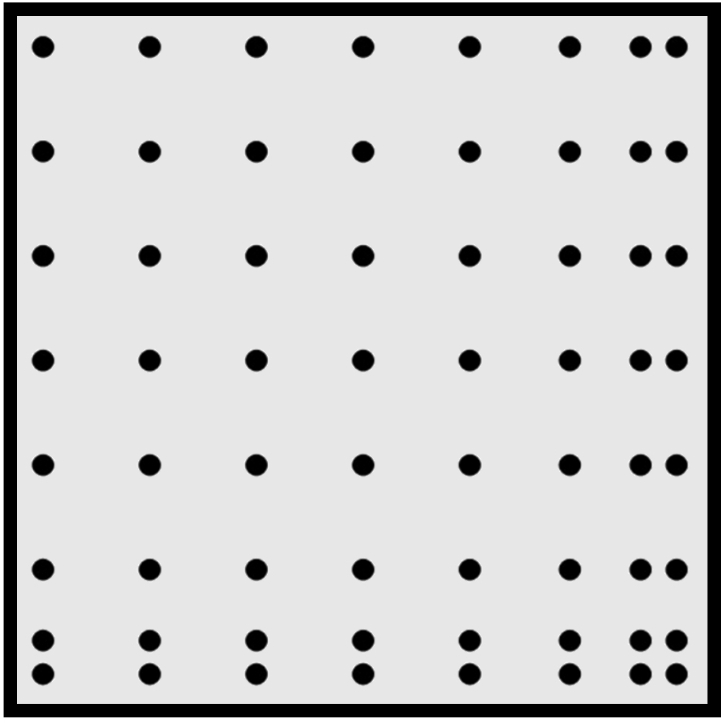 16
Pressure Coefficients & Forces
Loads on Structures
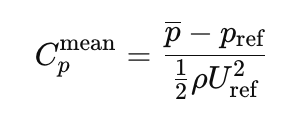 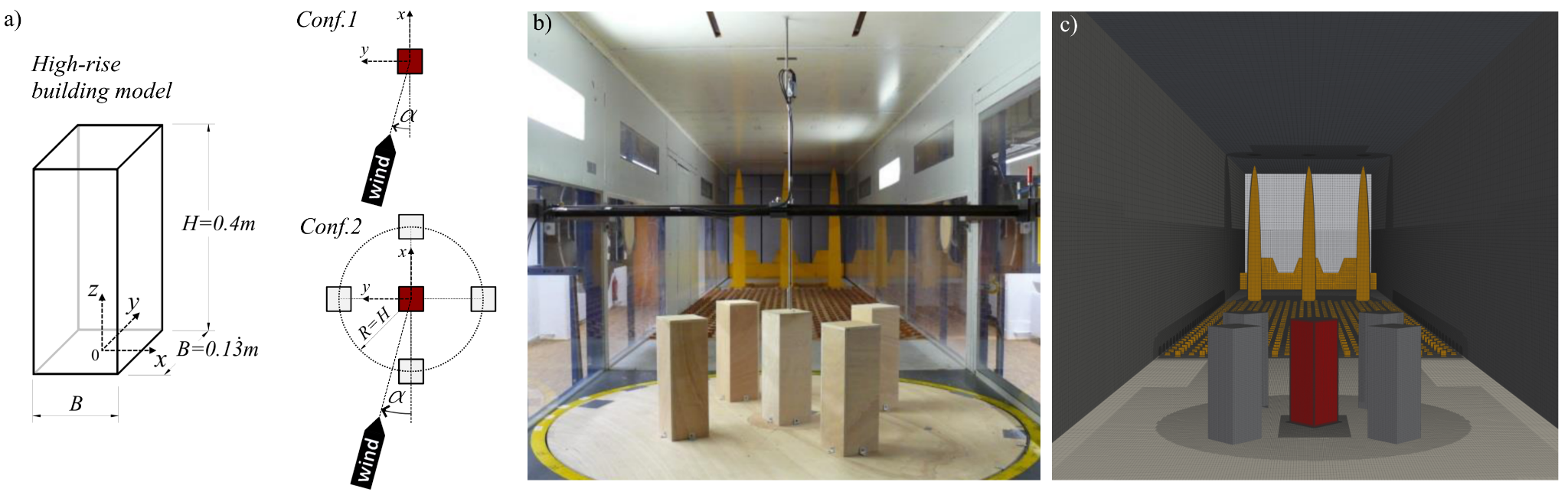 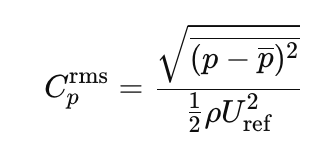 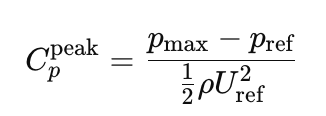 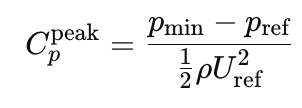 … Aeroelastic Forces
Flutter in Bridges
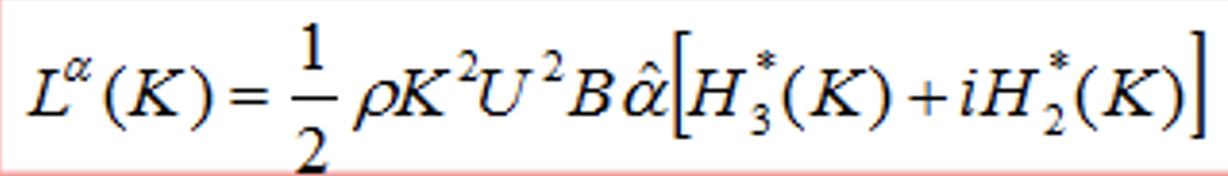 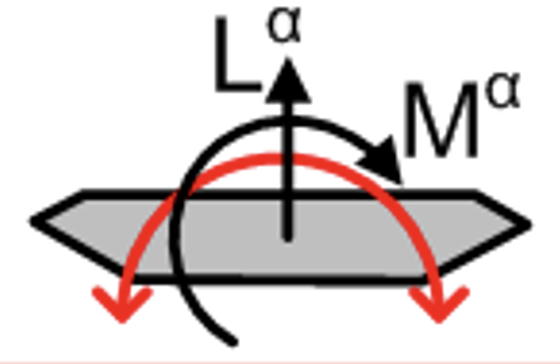 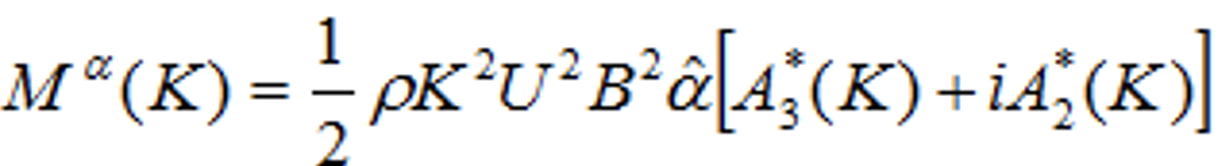 Main QoI for Assessing the Environmental Engineering Studies?
17
Application Based

- Velocities & Turbulence Intensities








- Pollutant concentrations, etc.
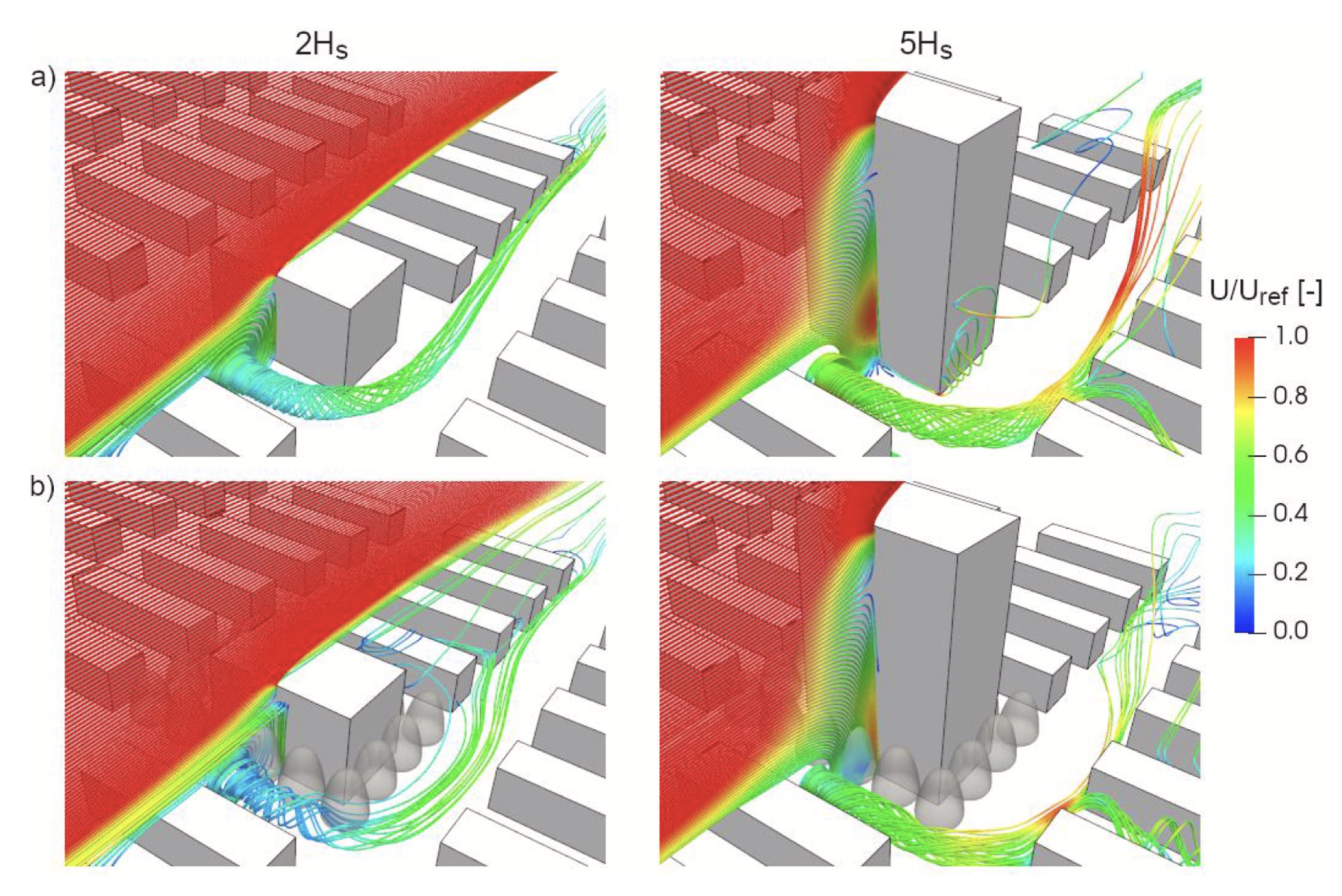 Wind Microclimate Assessment 
and/or Optimisation
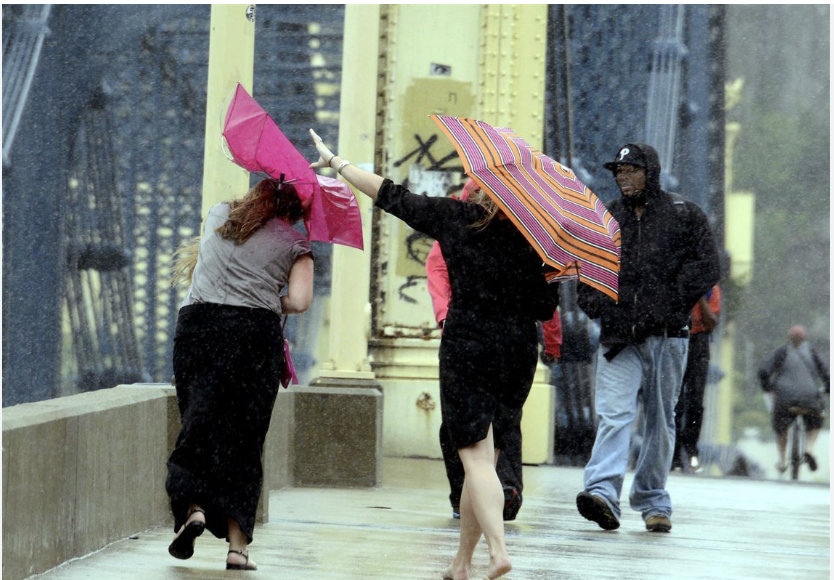 Pittsburgh, 
Source: www.post-gazette.com/news/weather-news/2023/202303250072
Kublaj et al., JWEIA, 2024
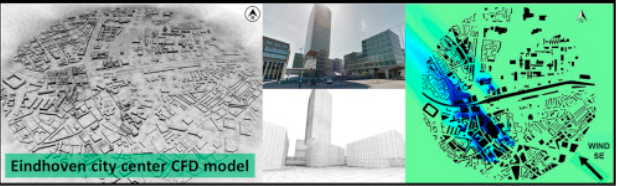 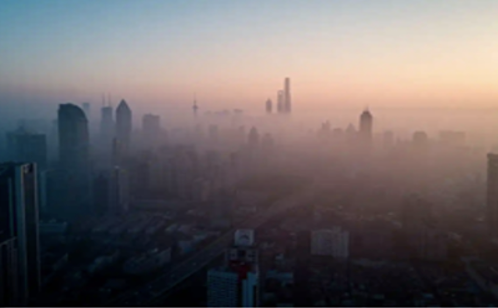 China,
Source: https://www.istockphoto.com/photo/china-shenzhen-skyscraper-gm969333552-264204925?searchscope=image%2Cfilm
Blocken et al., JWEIA, 2016
Pollution & Mitigation Studies
How we handle turbulence numerically?
Reynolds-Averaged Navier–Stokes
RANS
18
Large Eddy Simulation
LES
Efficient estimates
Steady state or Ensemble Averaged
Lack of accuracy
Low fidelity simulation
High comp. costs
Transient response
Satisfactory accuracy
High fidelity simulation
How do we choose a CFD Approach?
Engineering Judgment & Experience
Wind Load Studies – prefer LES if feasible
Environmental Eng. Studies - RANS often sufficient
Our Approach
19
Wind Tunnel
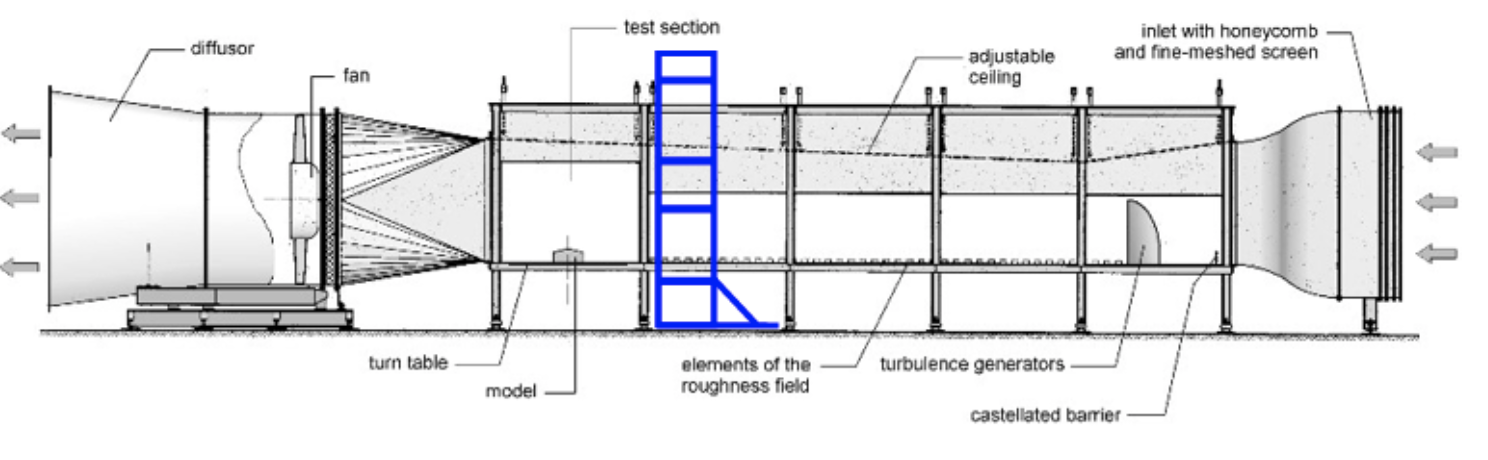 Our Approach
20
Virtual Wind Tunnel
In case of LES:
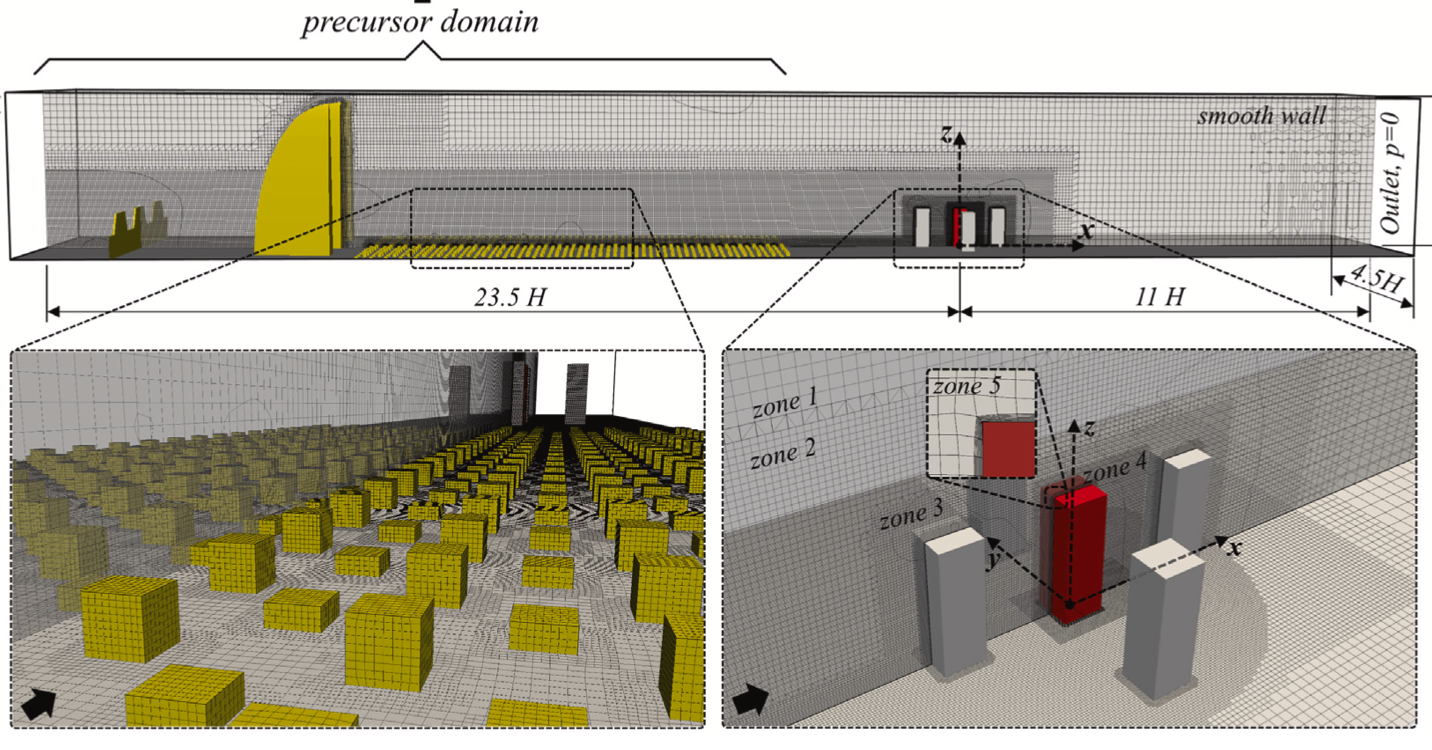 Our Approach
21
Virtual Wind Tunnel
ABL in case of LES:
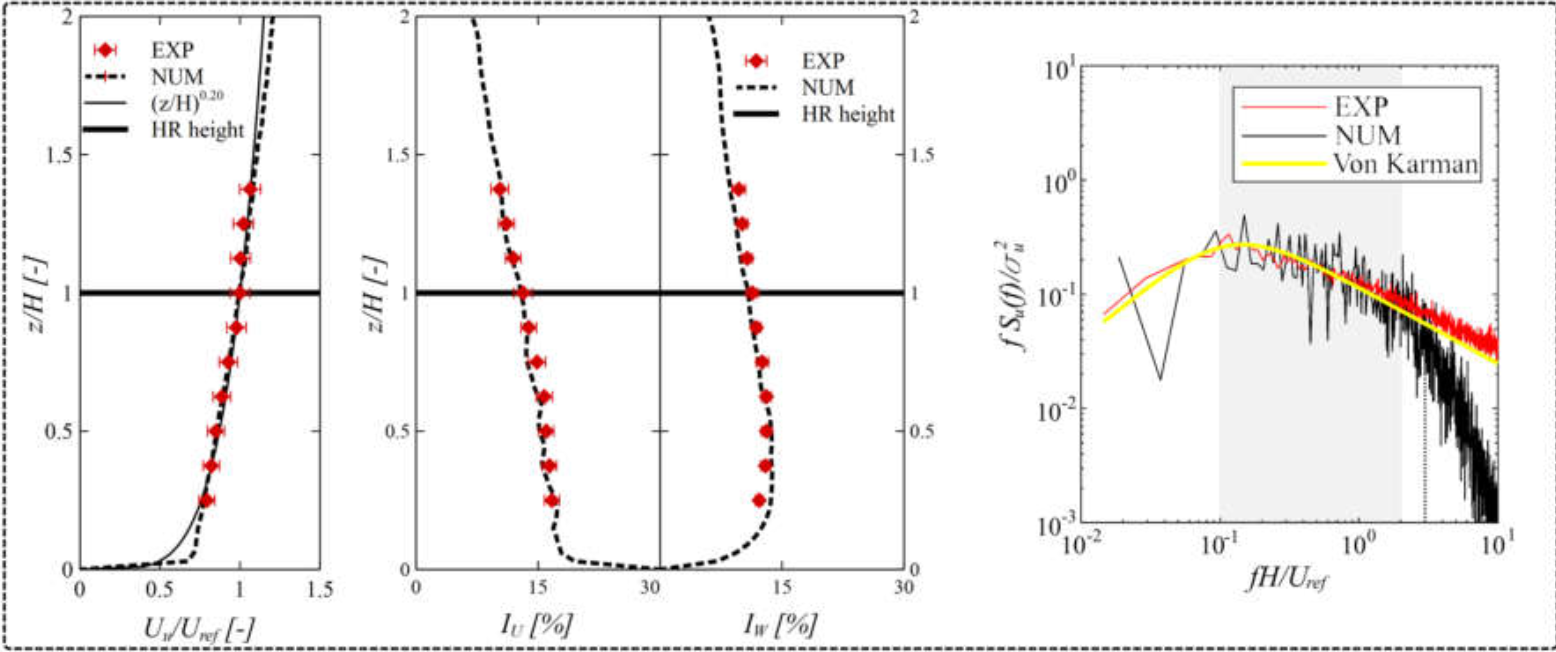 Our Approach
22
Virtual Wind Tunnel
Bridge Aerodynamics           Specialized Experiments
Vortex Shedding
Torsional Divergency
Flutter, etc.
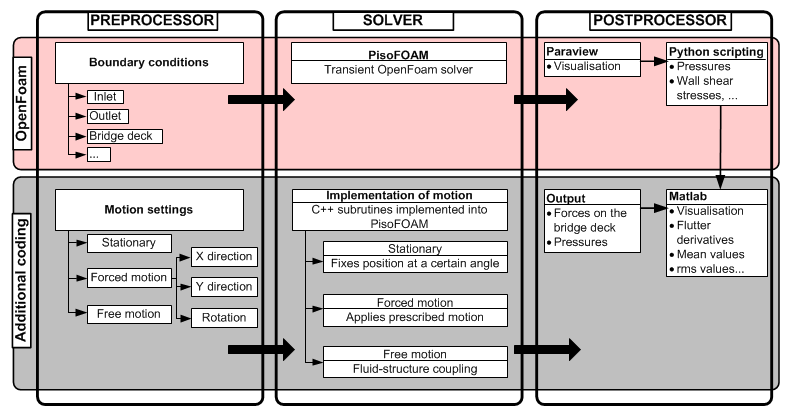 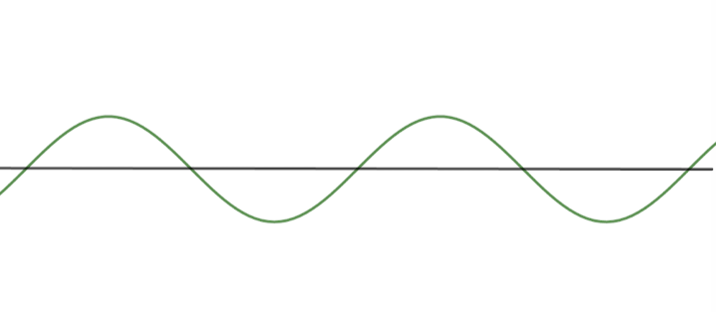 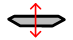 High Rise building
roof top
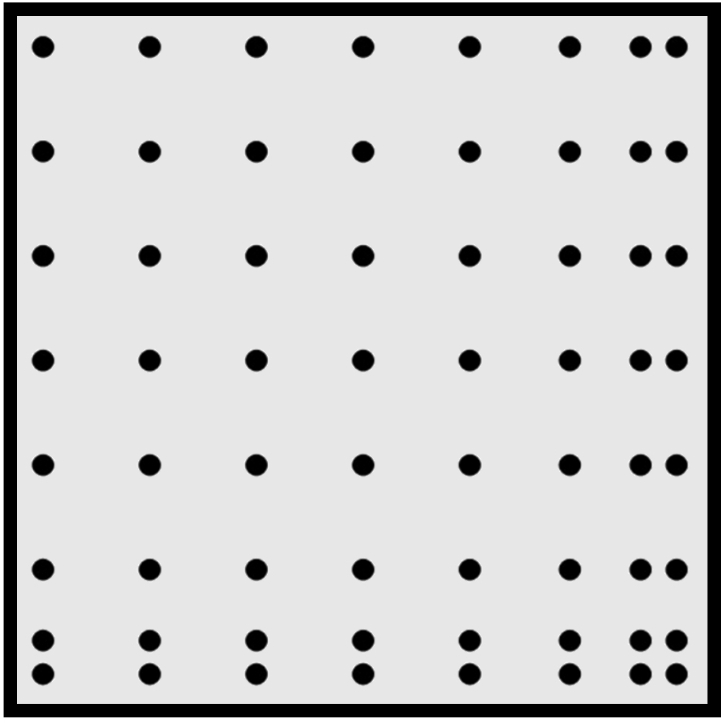 23
Loads on the Roof Top 
(scale 1:300)
LES Pressures -Roof Top
LES vs Exp
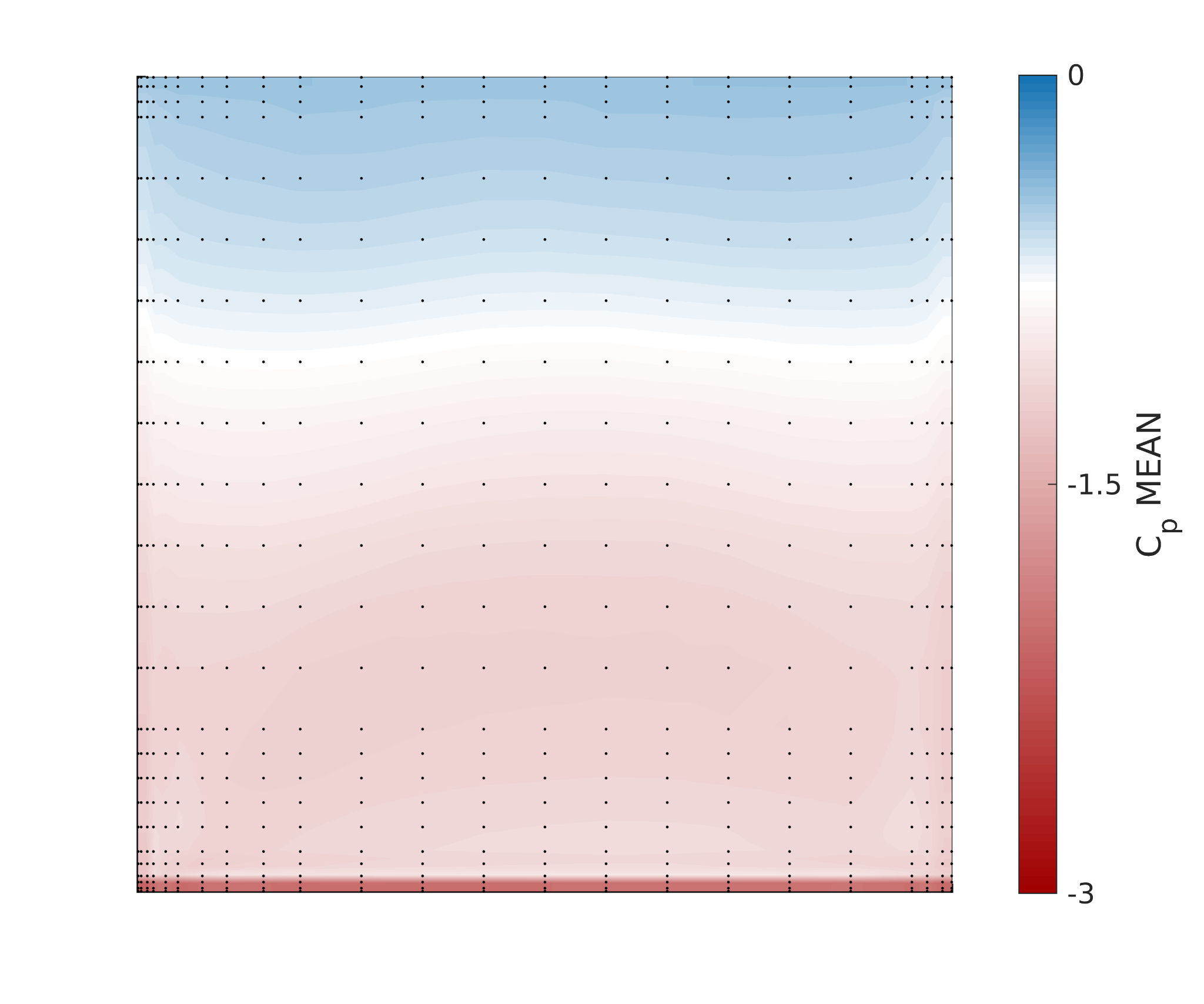 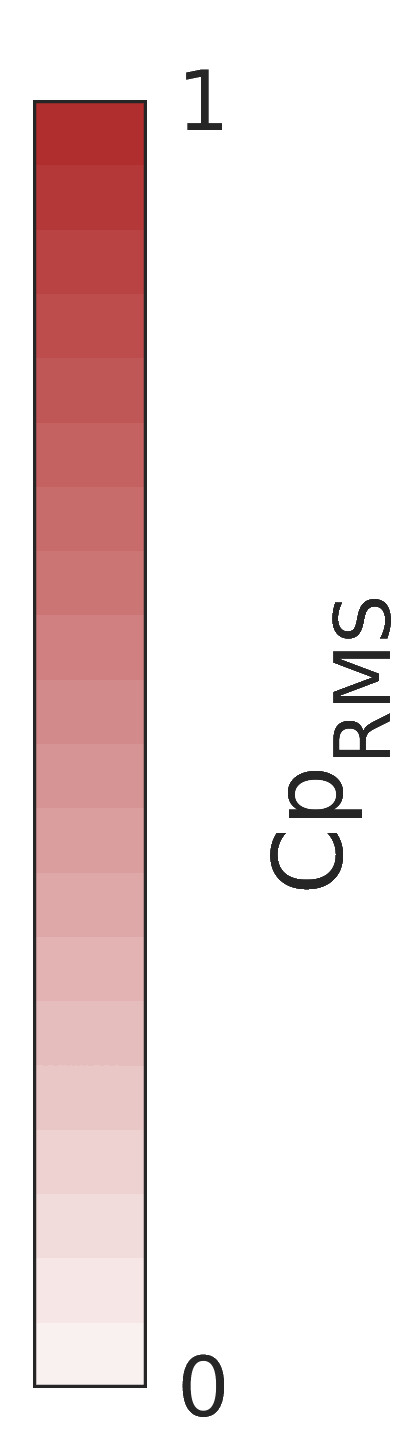 1
0
0
-3
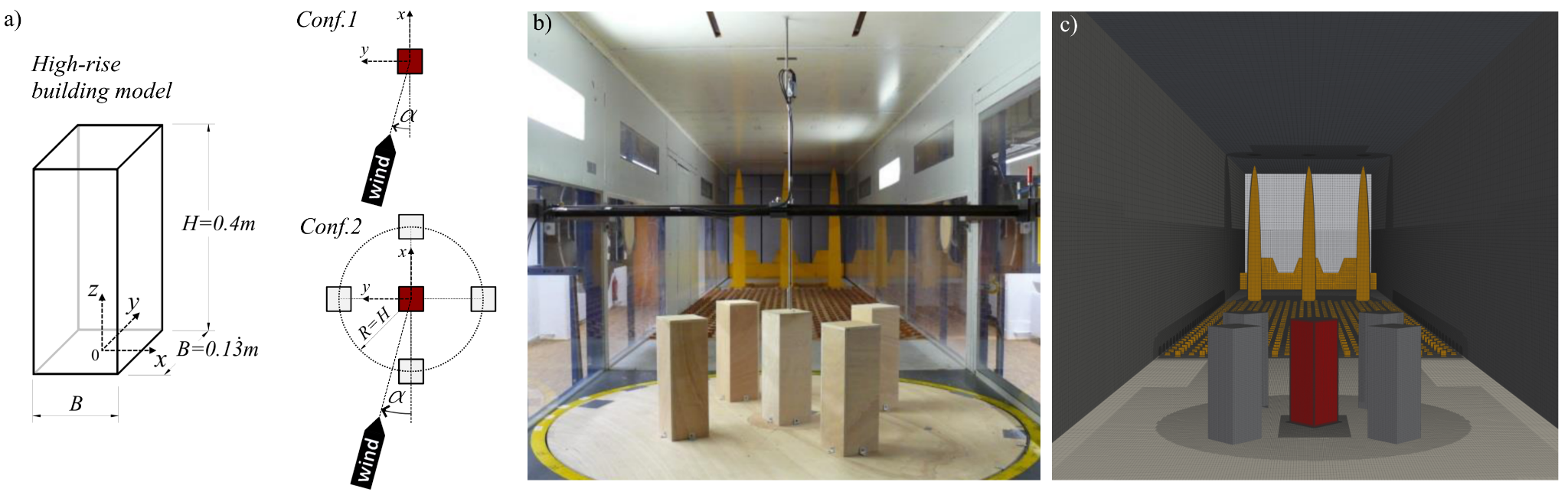 Cp MEAN
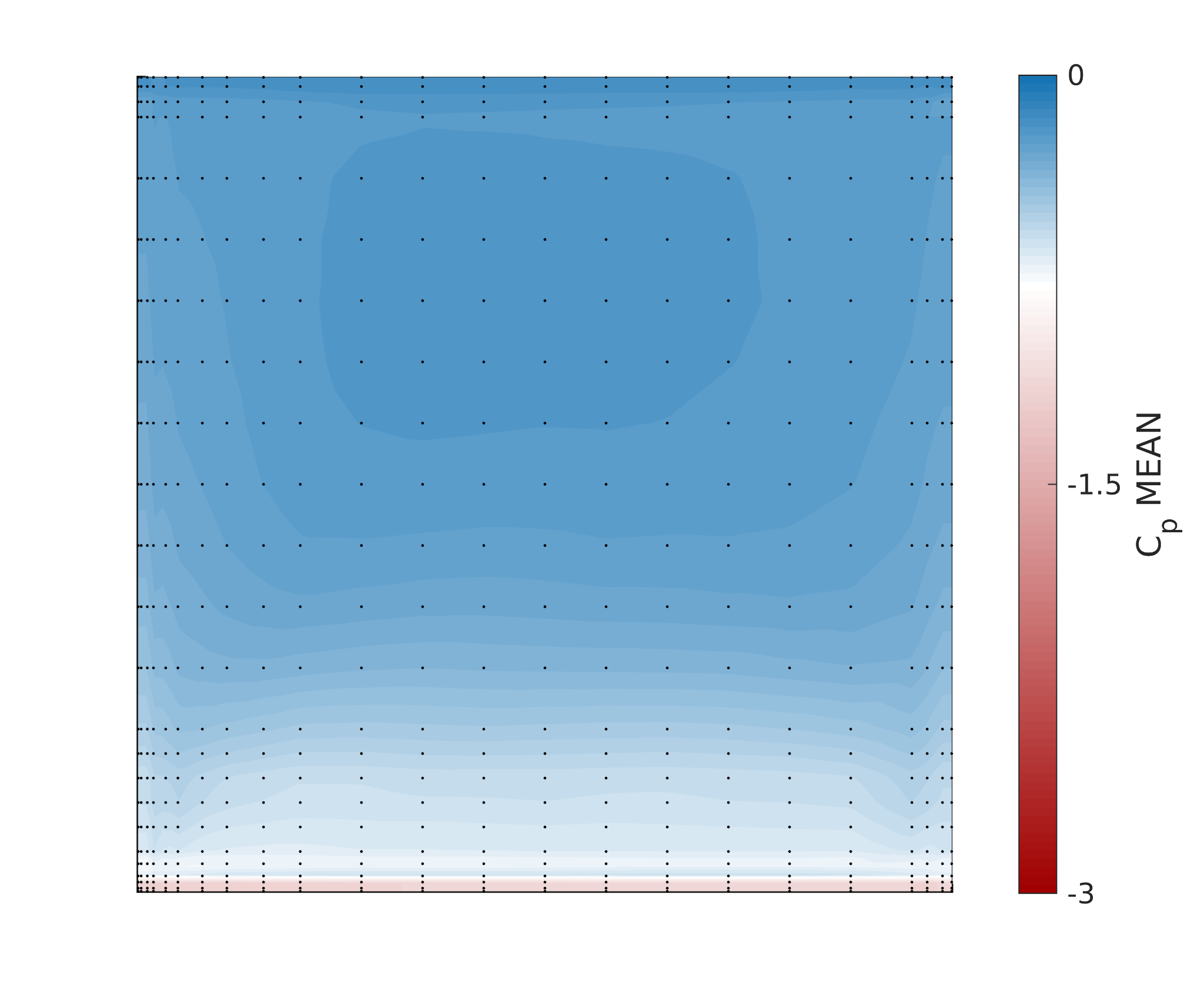 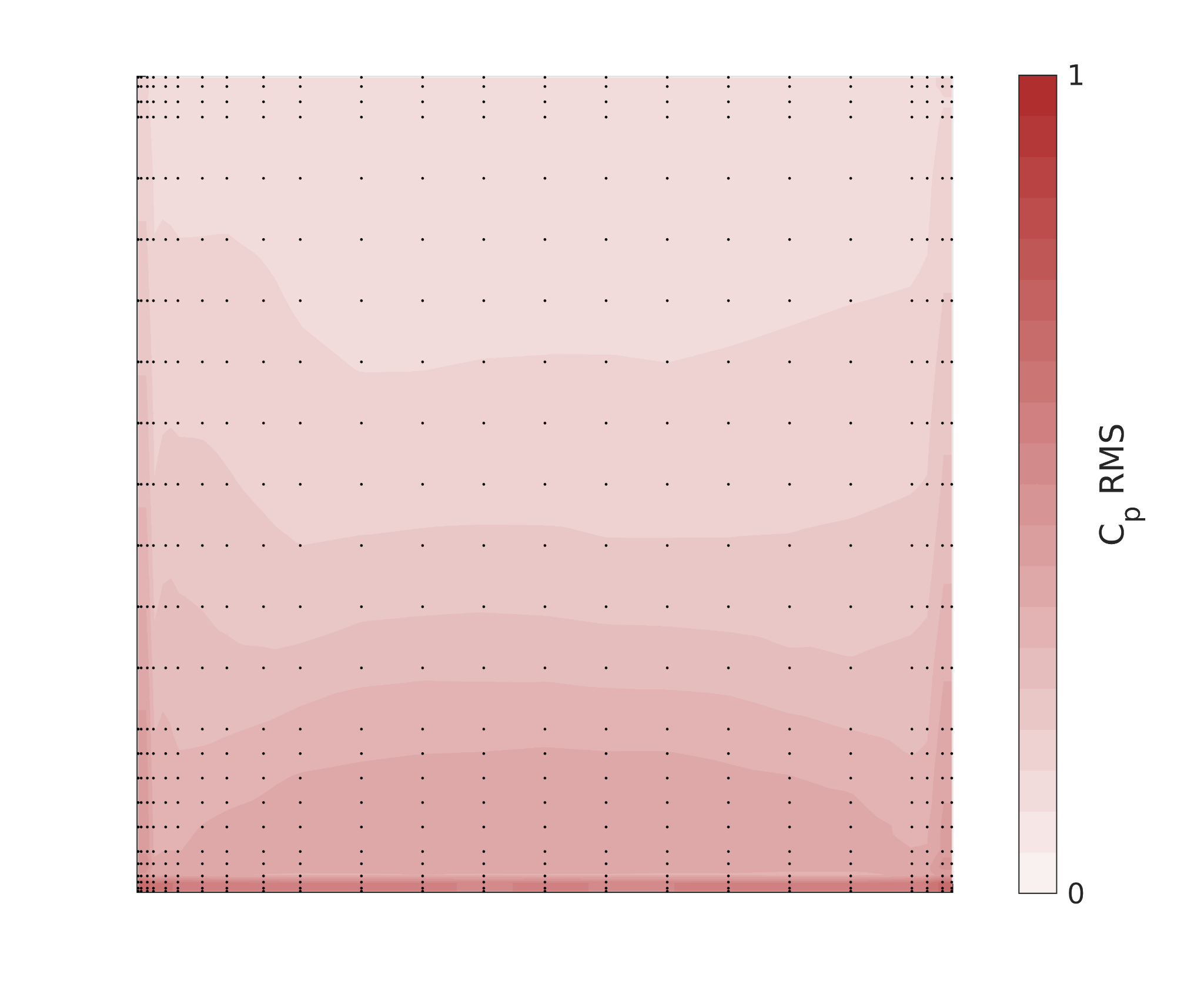 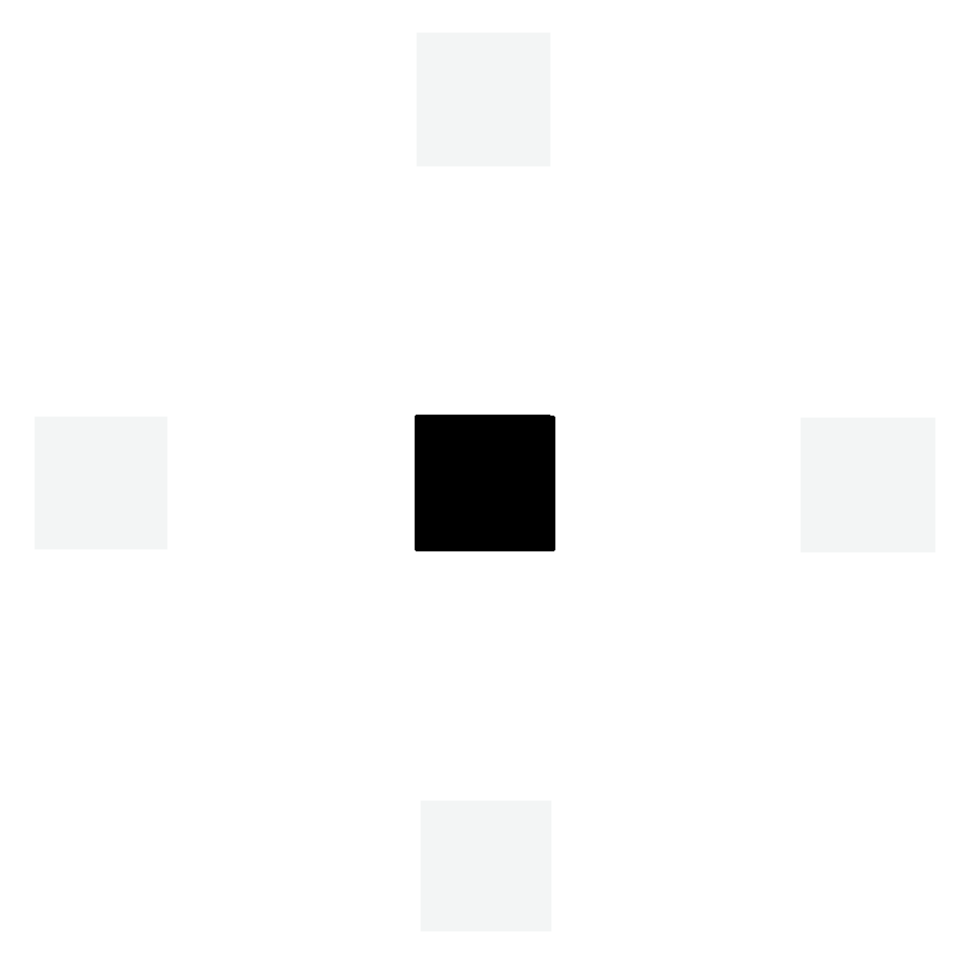 Cp RMS
Cp MEAN
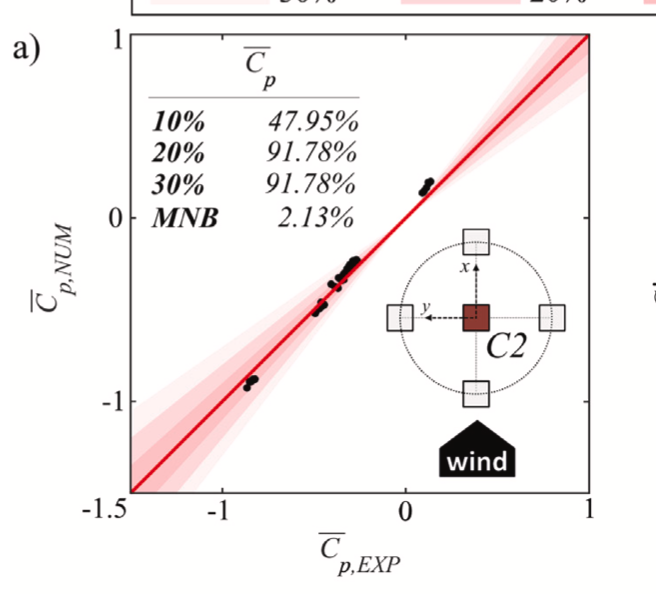 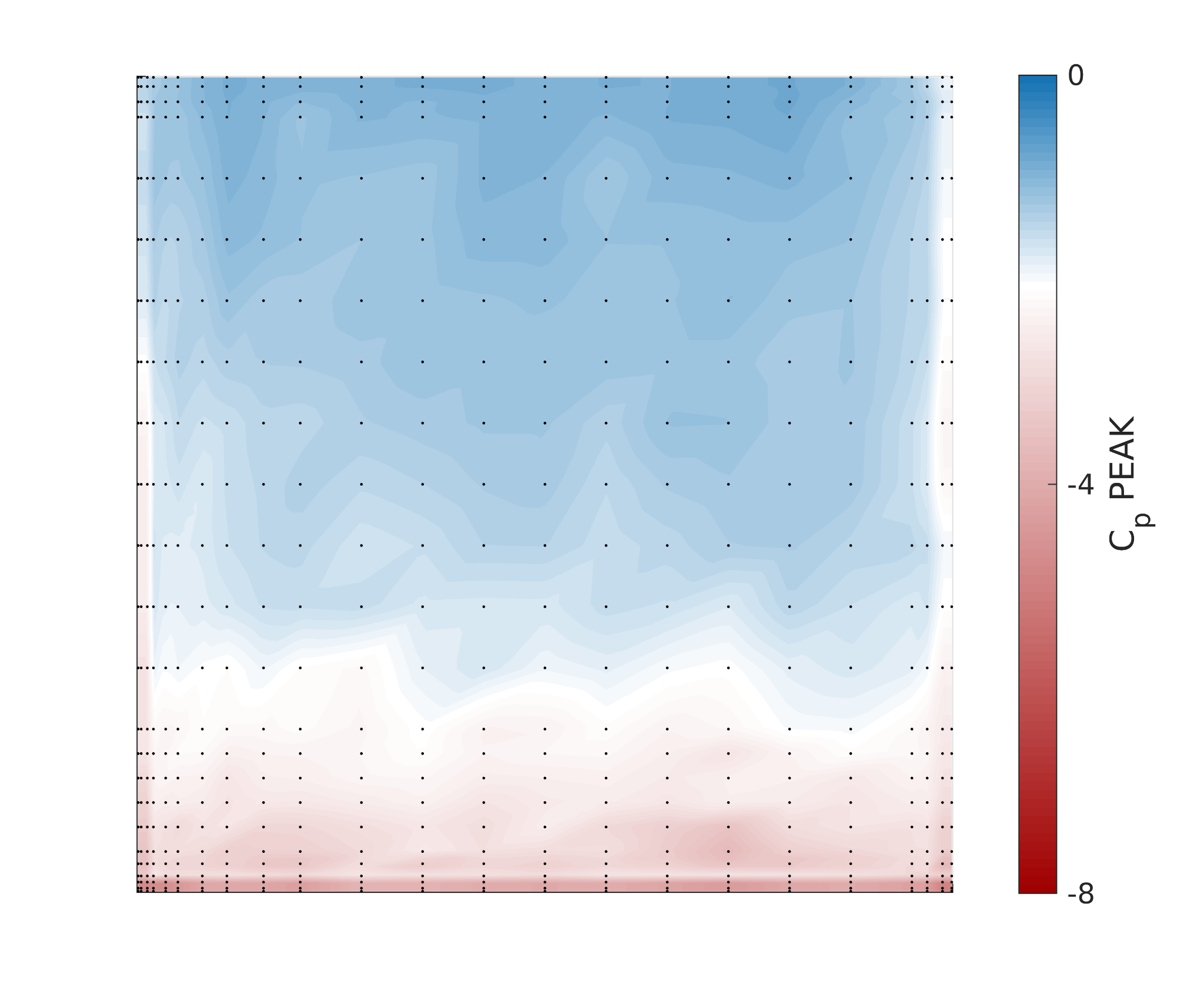 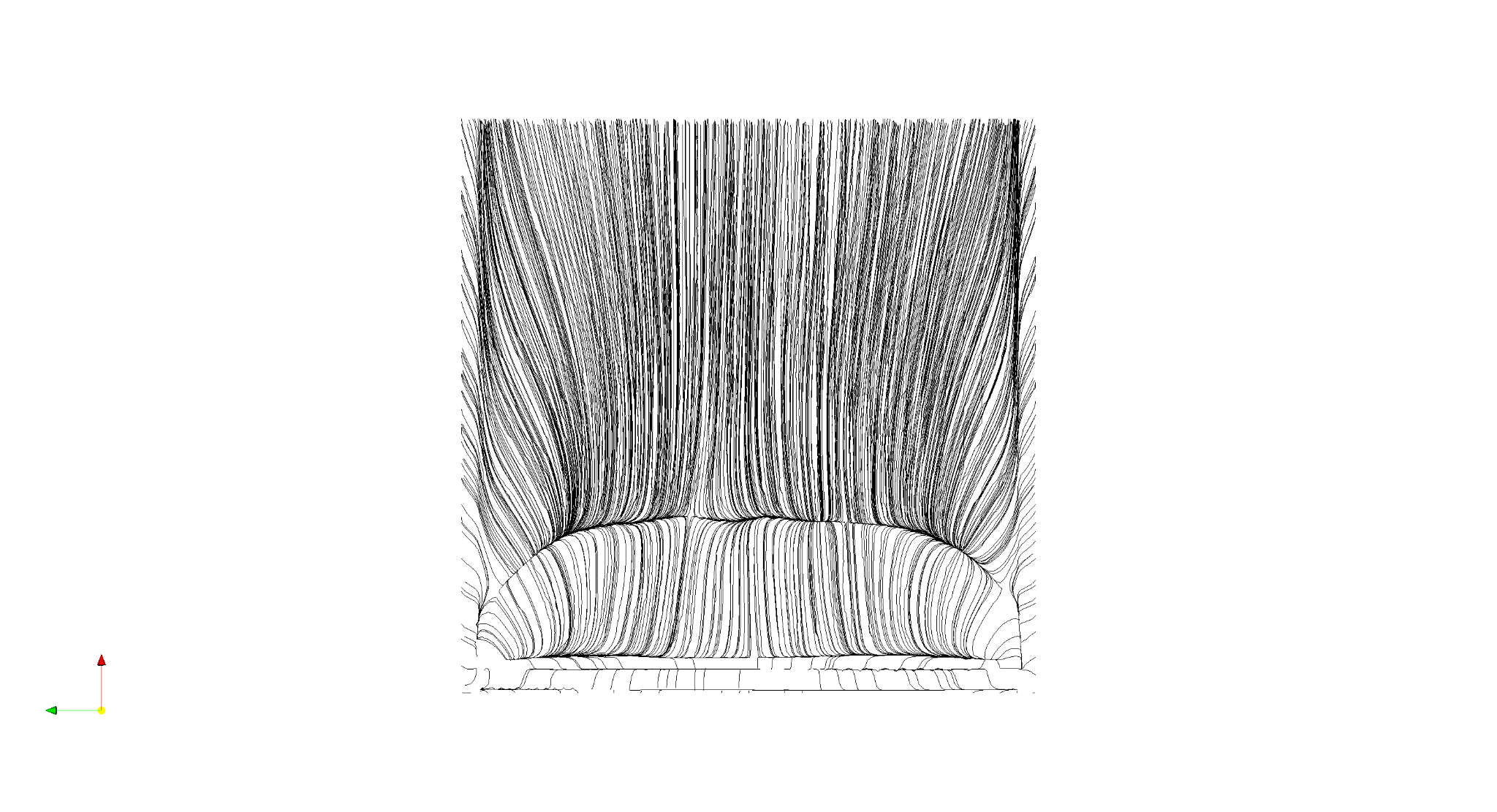 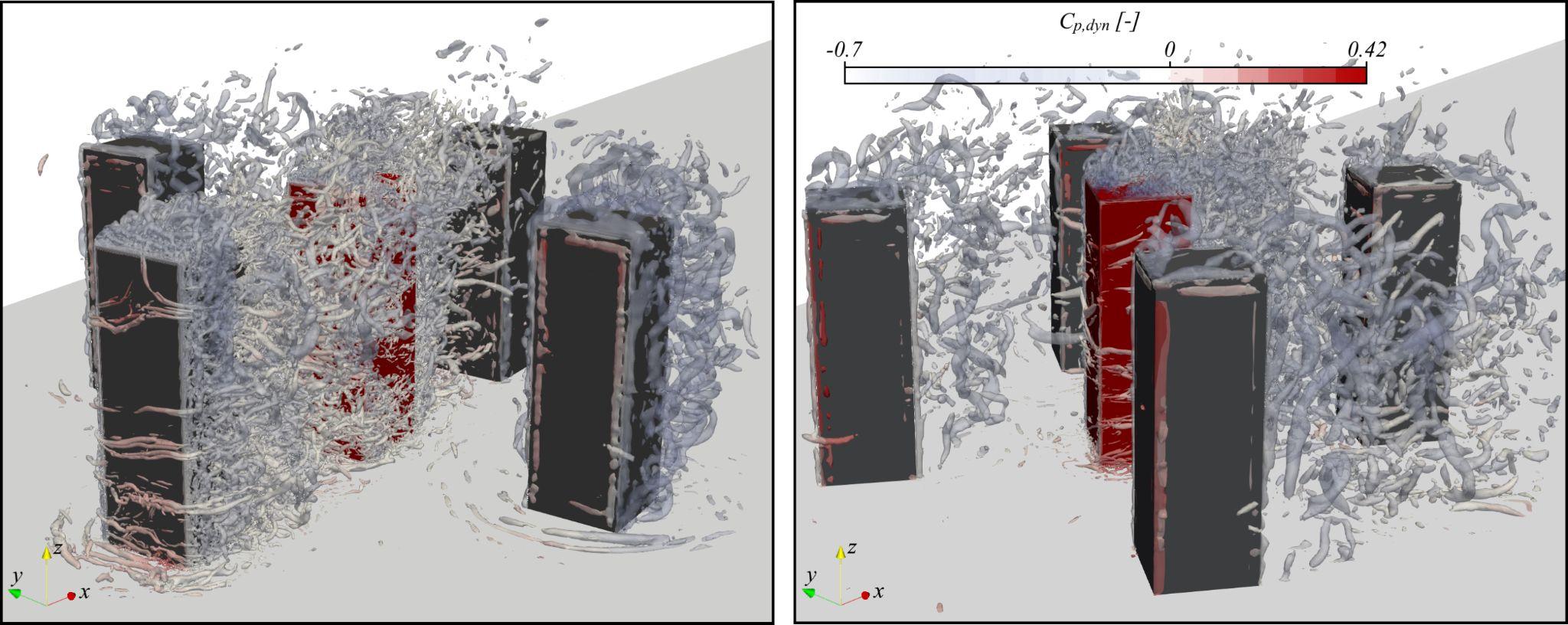 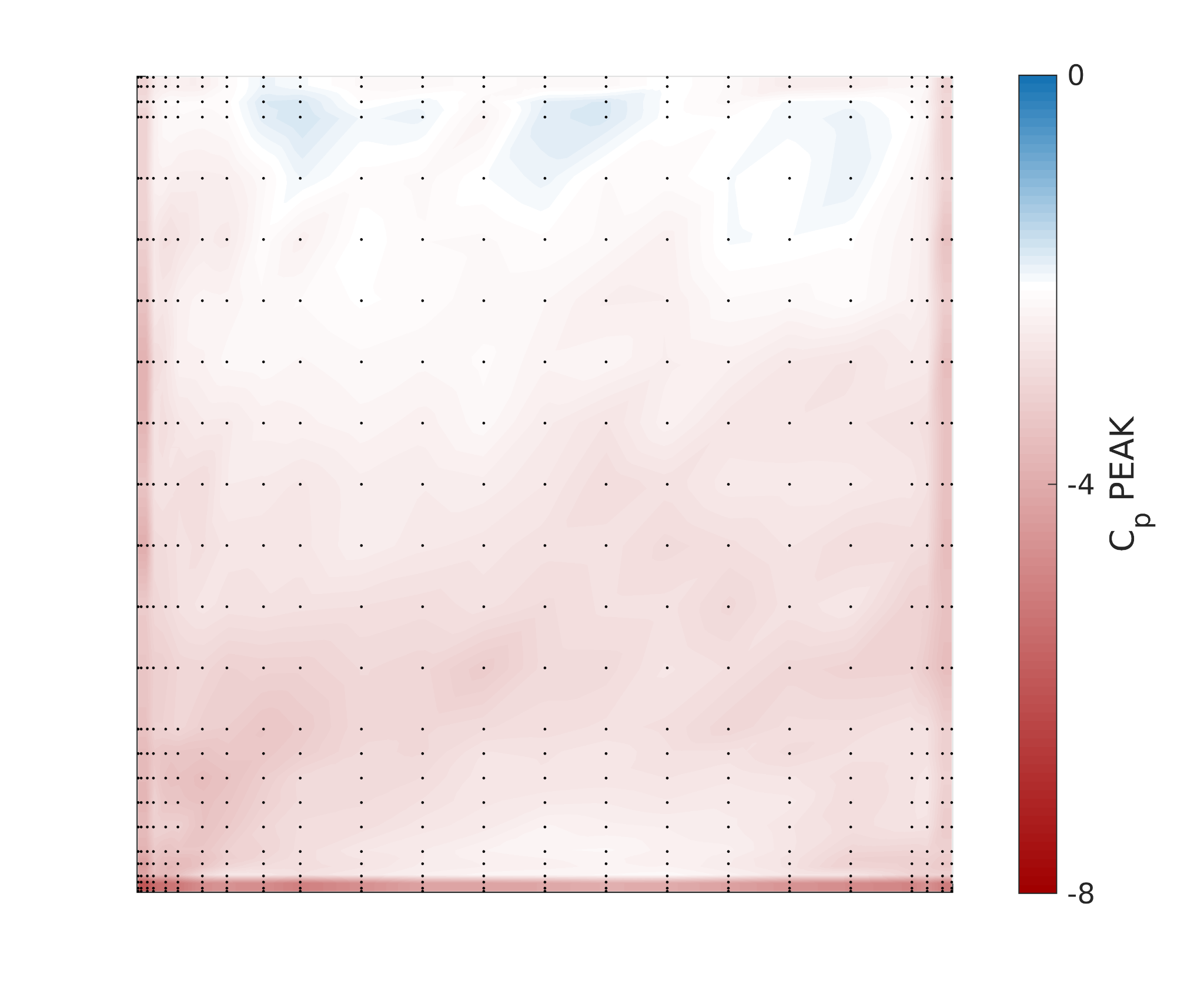 Cp PEAK
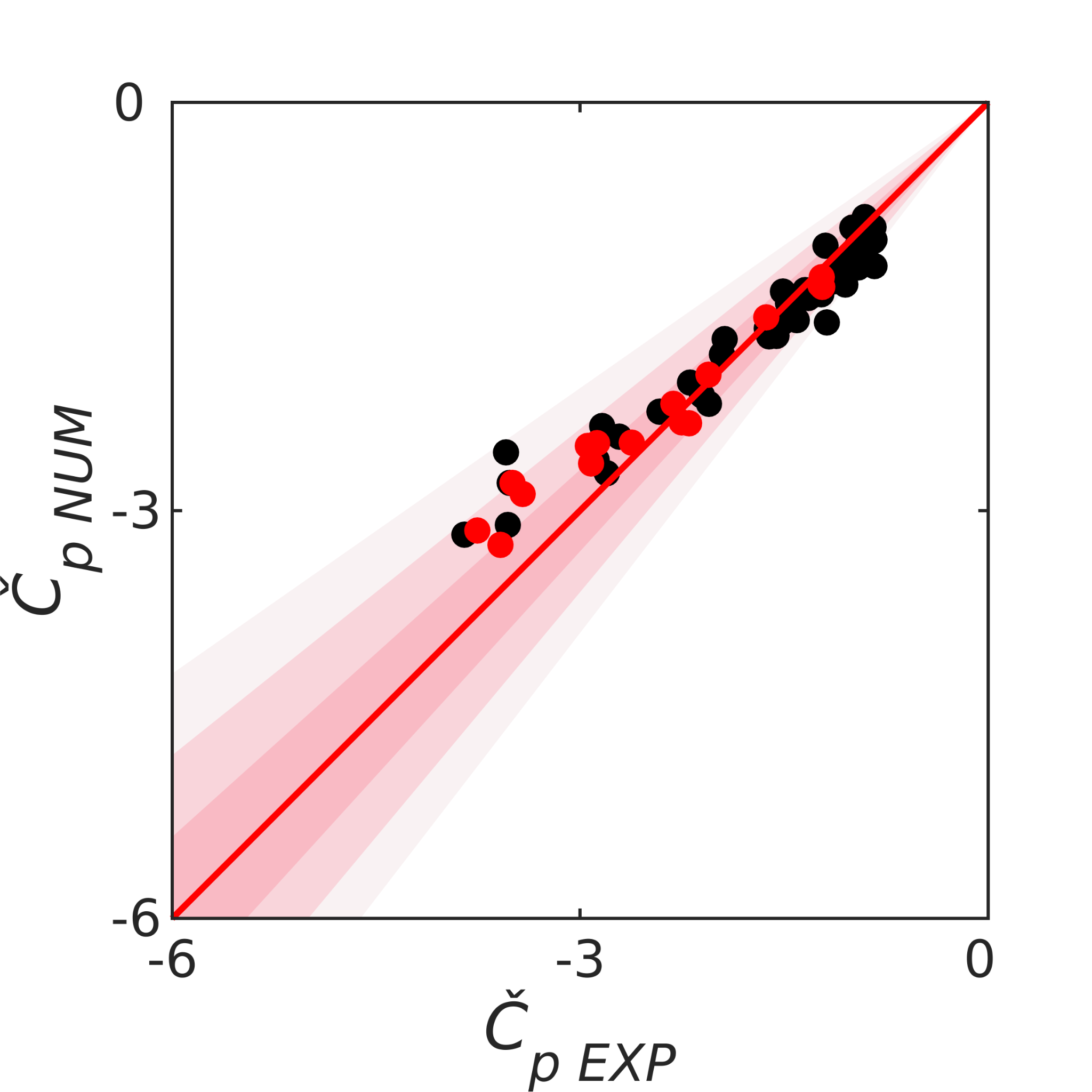 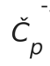 10%.     52.88%
20%      83.72%
30%      96.93%
-8
0
Cp PEAK
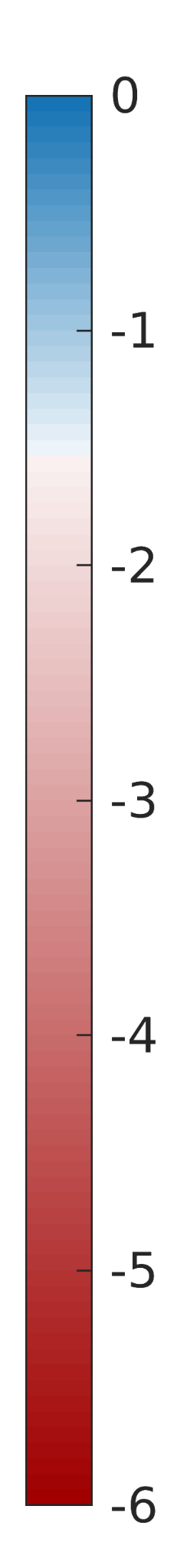 High Rise building
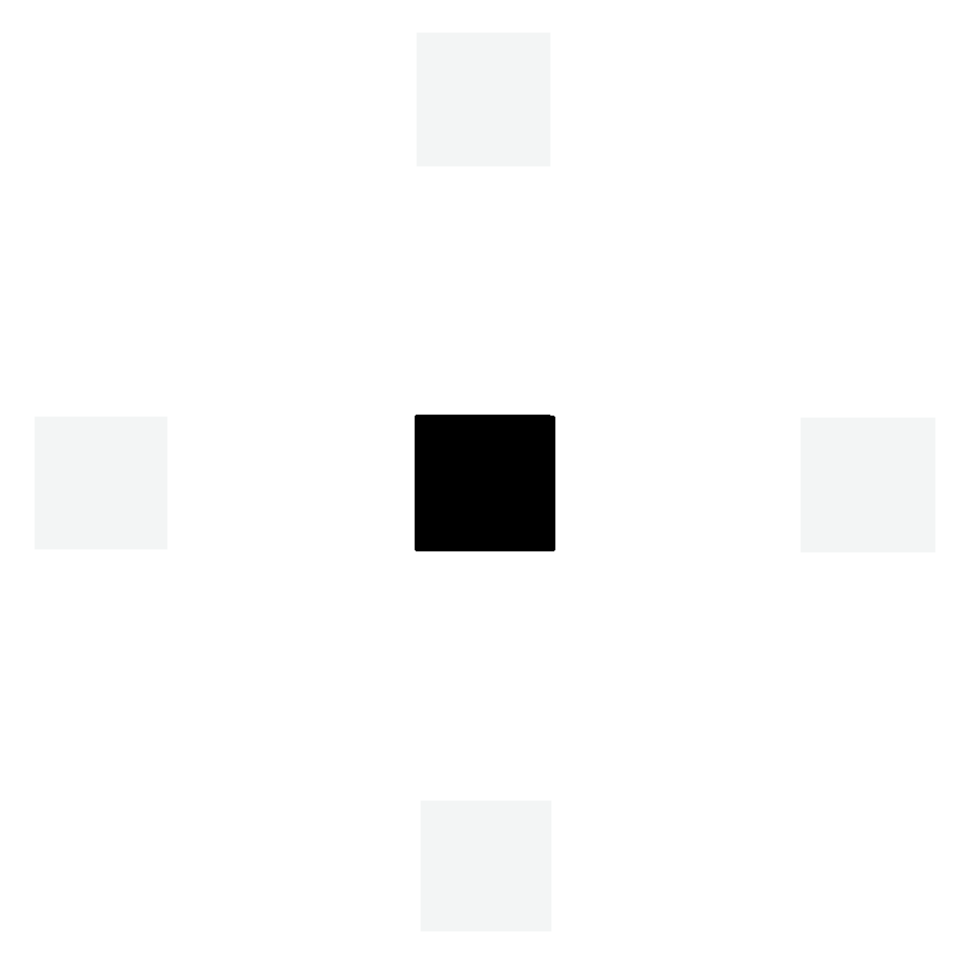 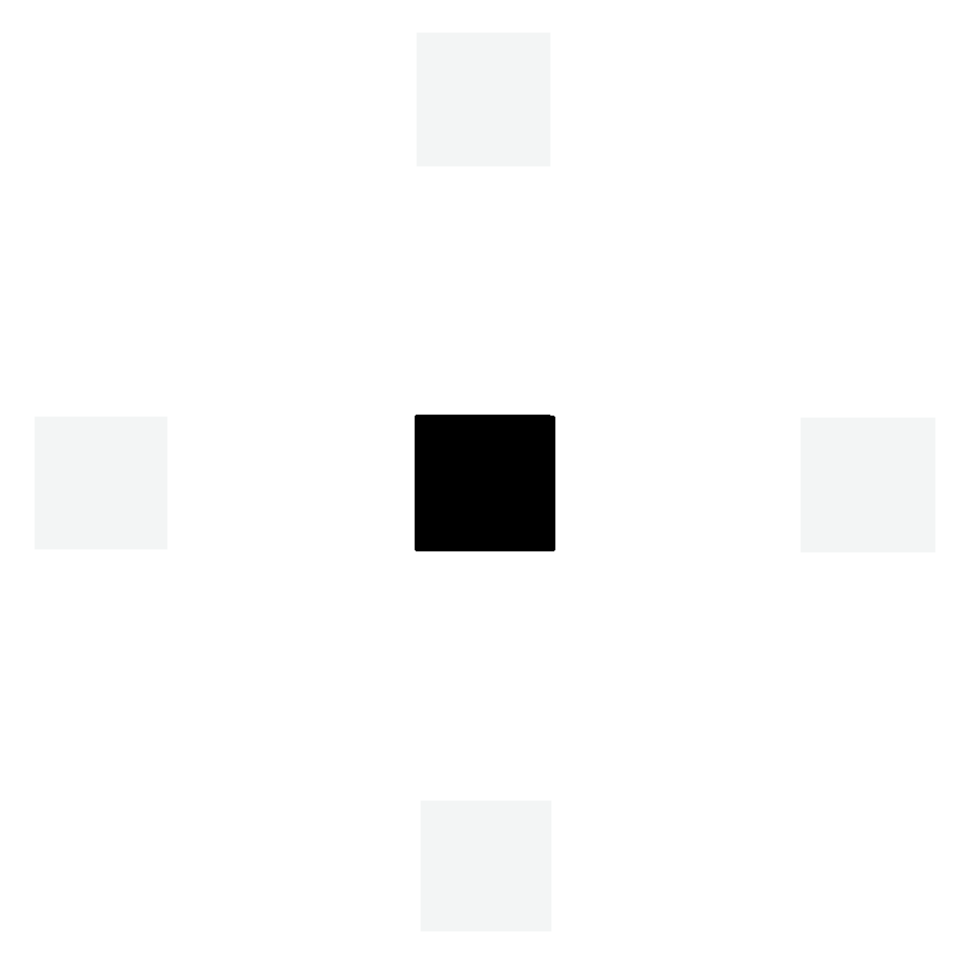 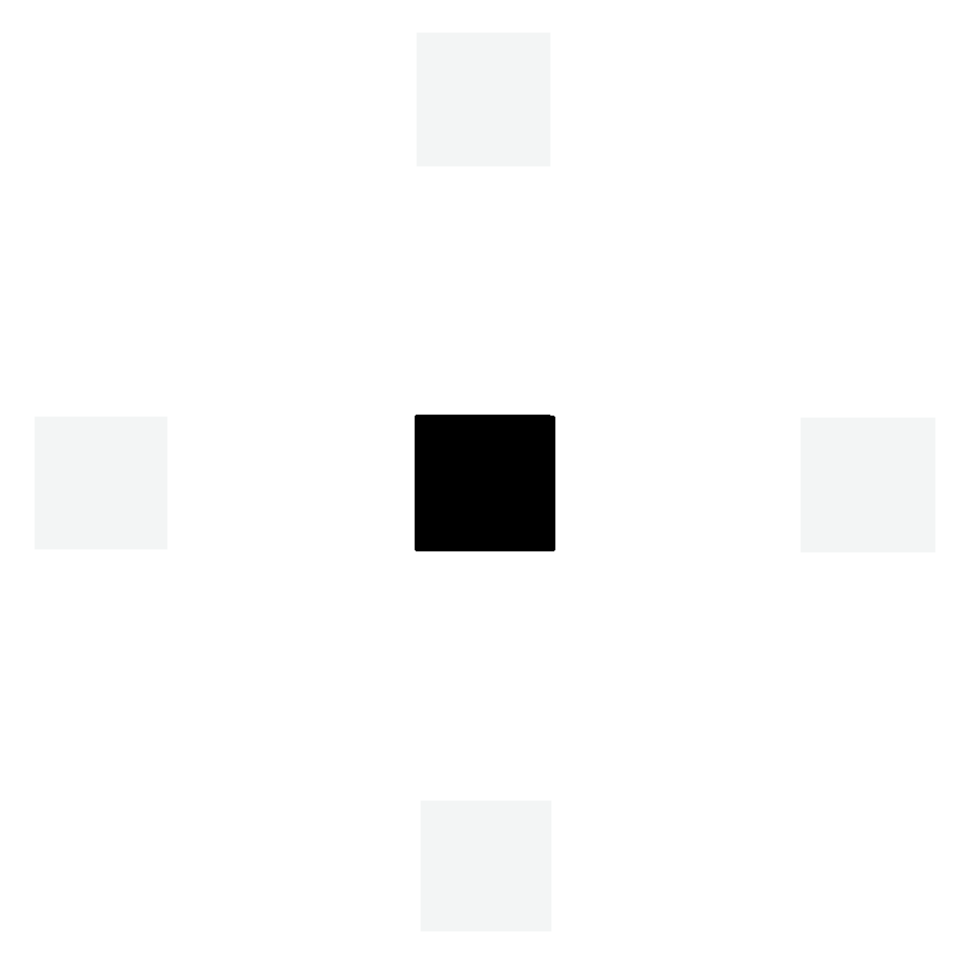 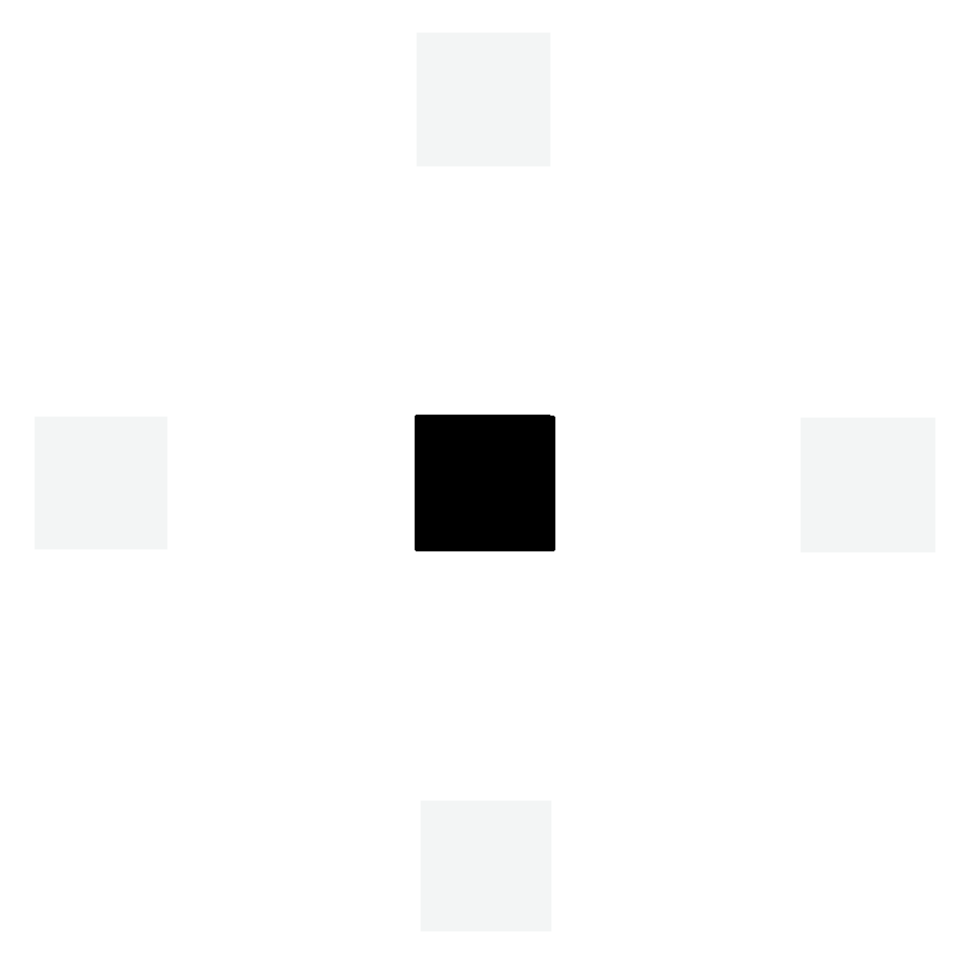 24
External Pressure Coefficients – Designed Values
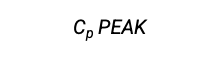 -8
3
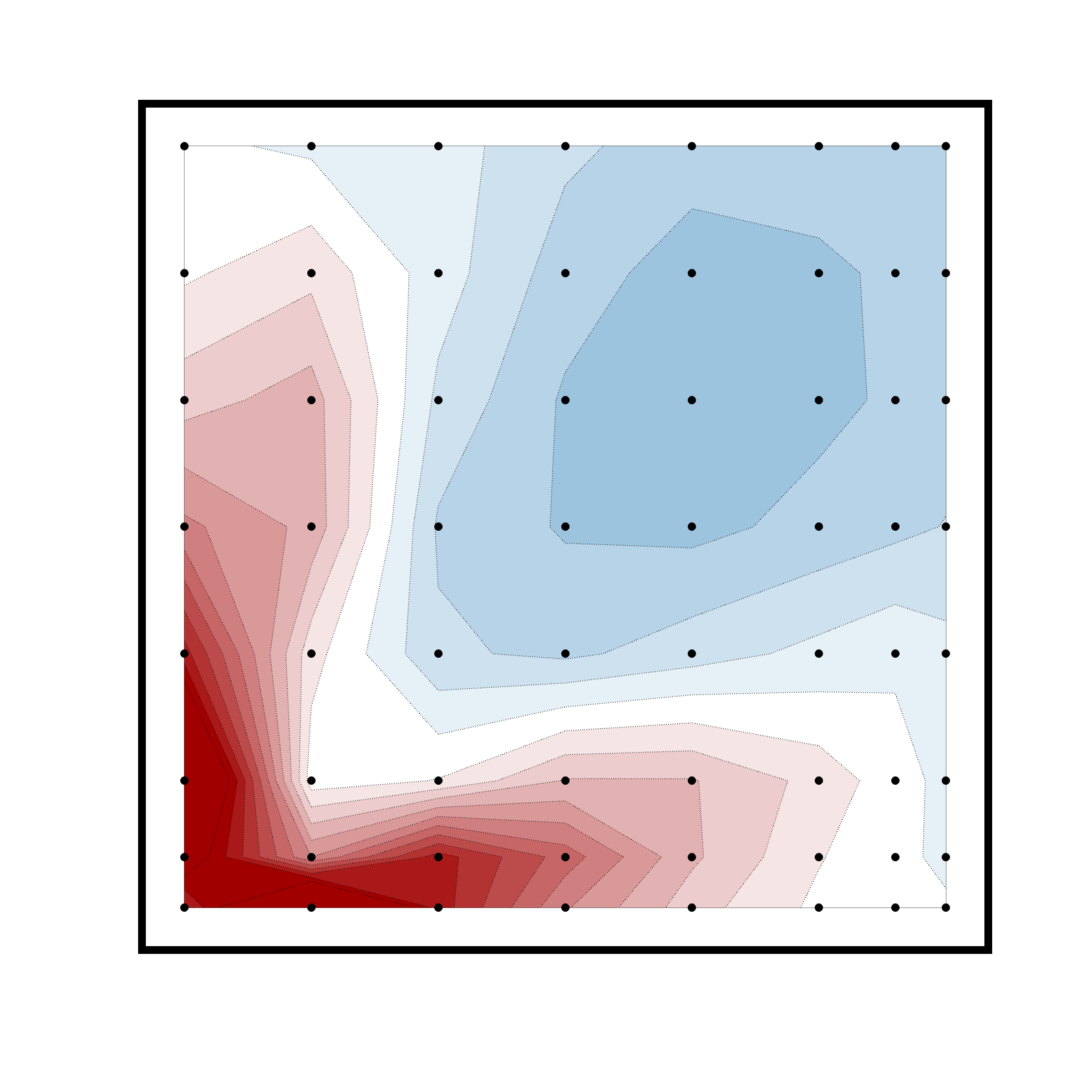 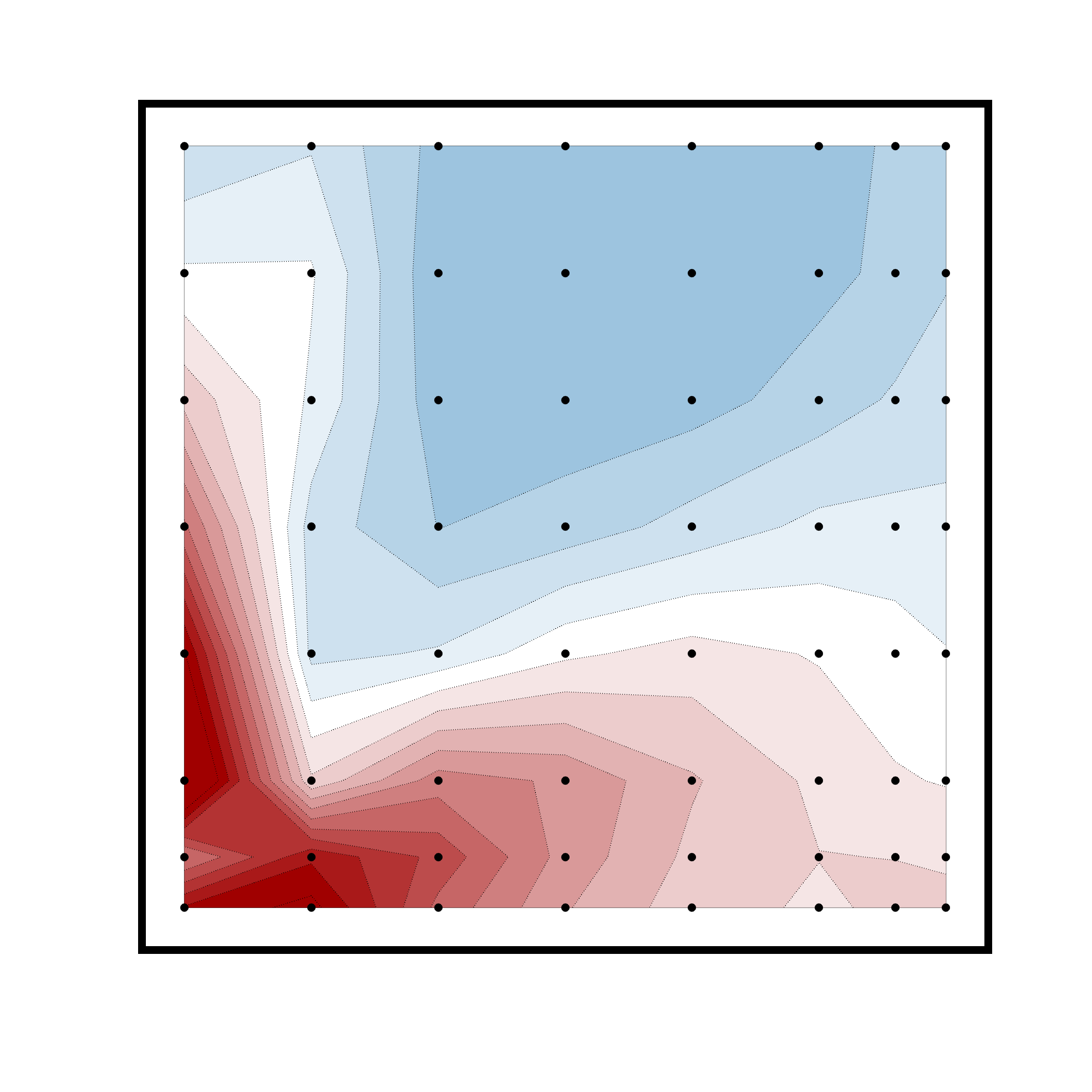 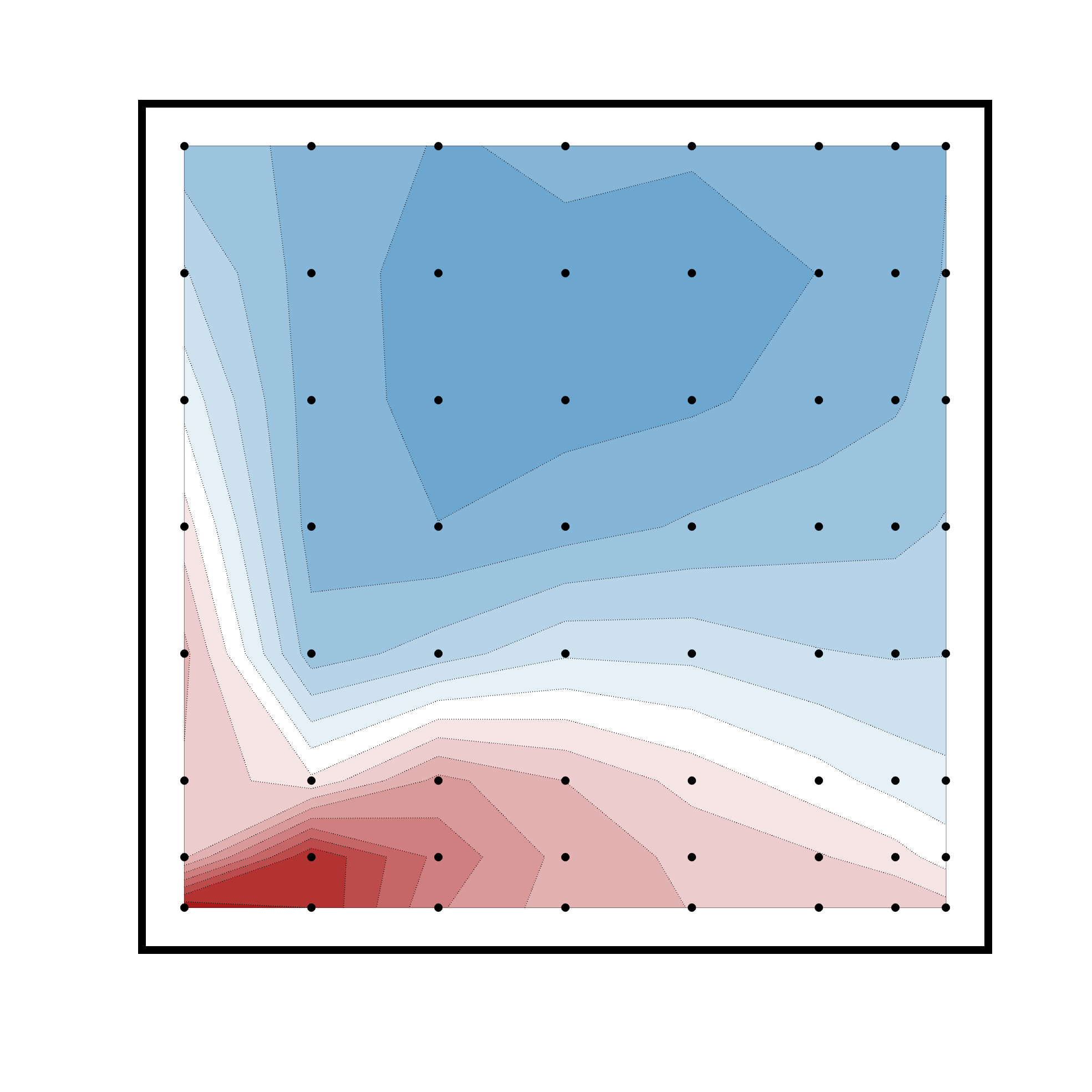 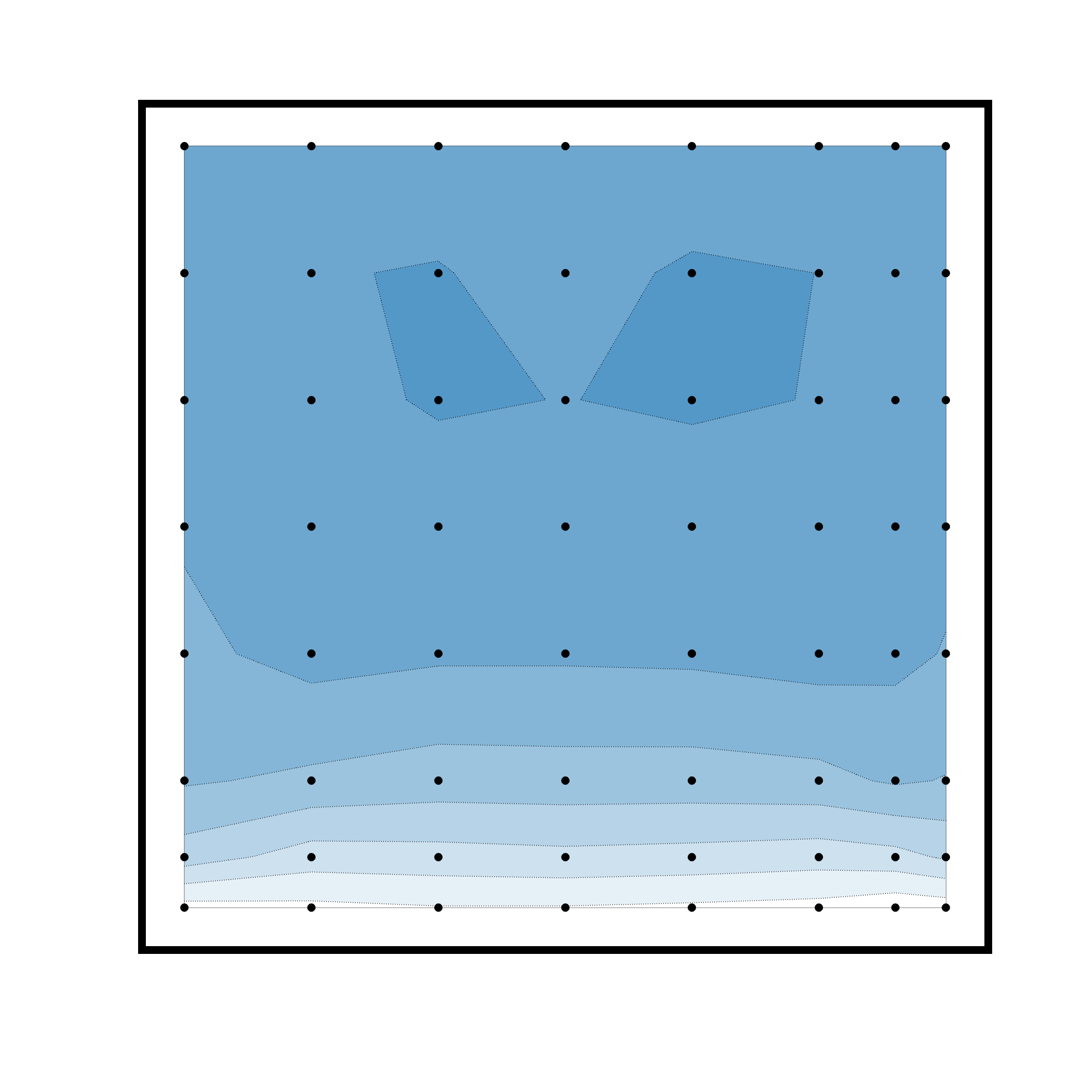 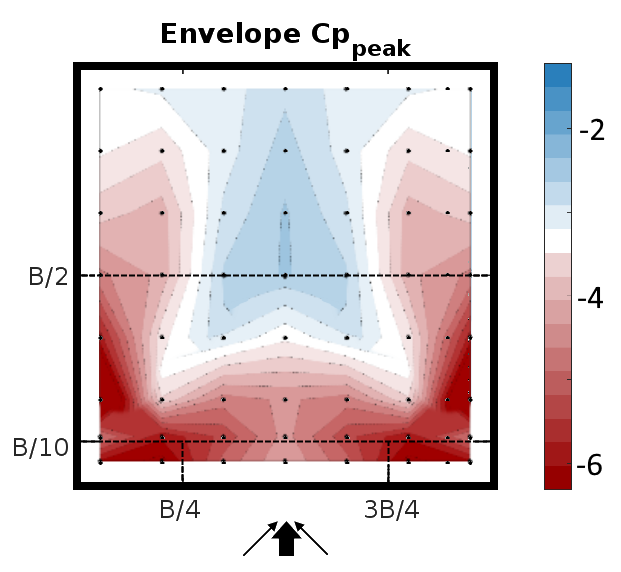 Whole Wind Rose!
→ for each direction 
– one simulation!
Bridge Aerodynamics - Flutter
25
Tacoma Narrows collapse 1940
Virtual WT vs Experiments
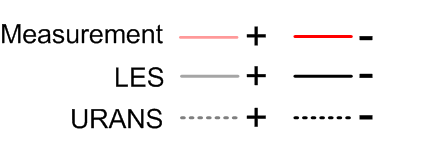 *) ploted values related to URANS results
Bridge Aerodynamics - Flutter
26
Aeroelastic Lift Force
One Simulation!
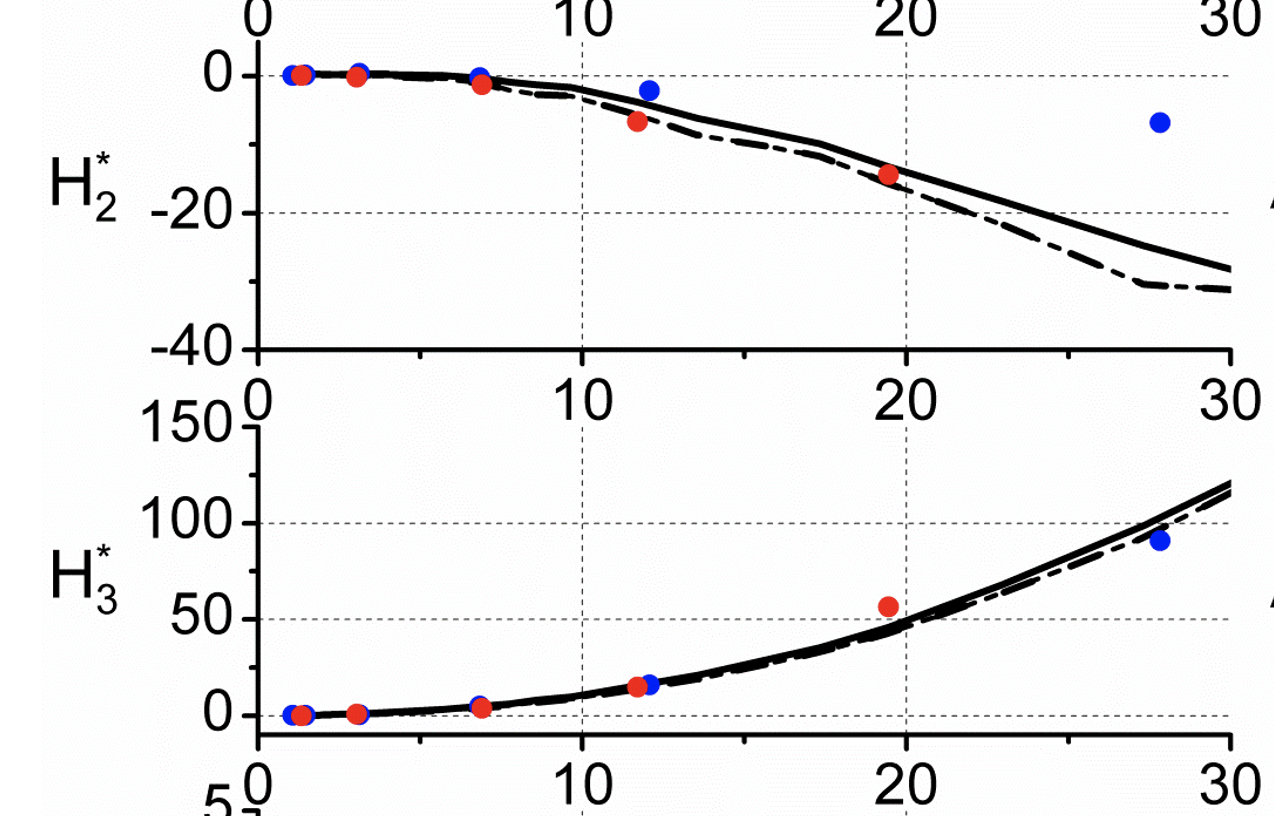 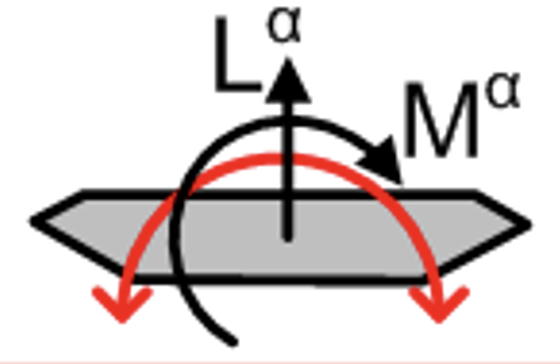 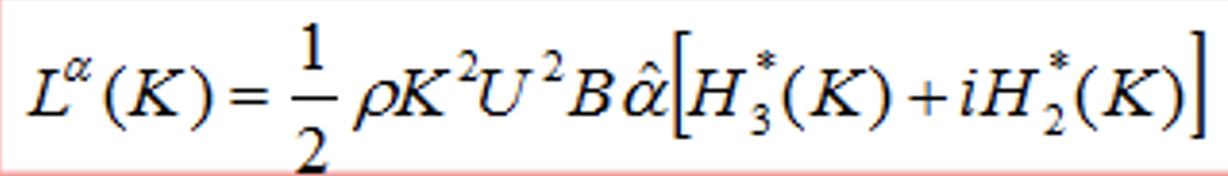 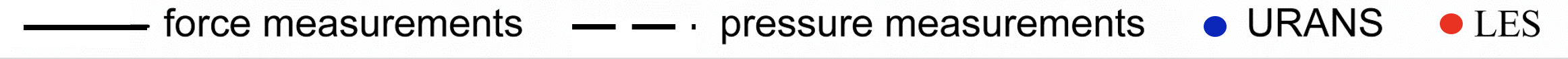 HPC Usage – Absolute Necessity!
27
High – Rise Building Case
Pre-calculation - Course Mesh:
4,8x106 cells,  5575 CPUh
Main Calculation - Fine Mesh:
10x106 cells,  50000 CPUh

→ for only one wind direction!
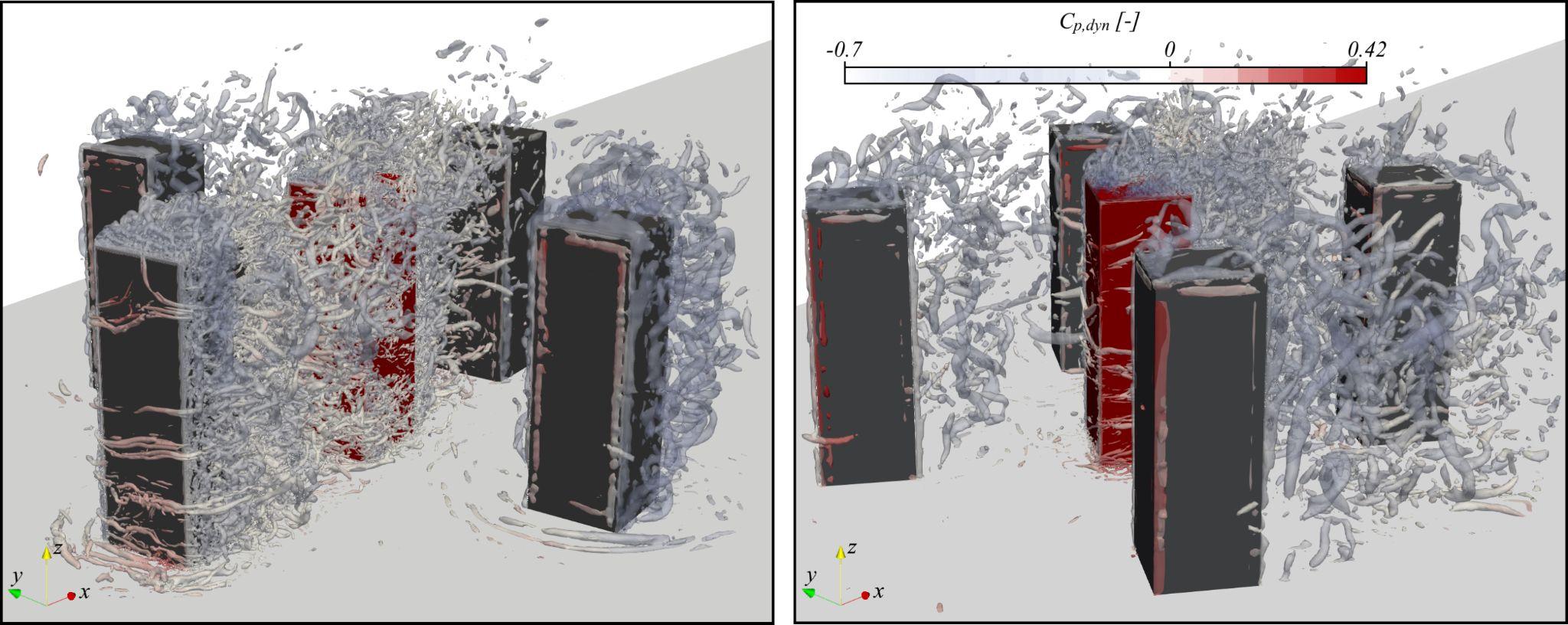 Bridge Case
Pre-calculation - Course Mesh:
0,5x106 cells,  1300 CPUh
Main Calculation - Fine Mesh:
1,2x106 cells,  13440 CPUh

→ for only one moving mesh case!
Next Steps… – Machine Learning, Data Assimilation…
28
How to predict the urban wind flow patterns accurately but with a reasonable computational cost?






How can we use previous knowledge in diverse urban landscape (application in optimisation studies)?
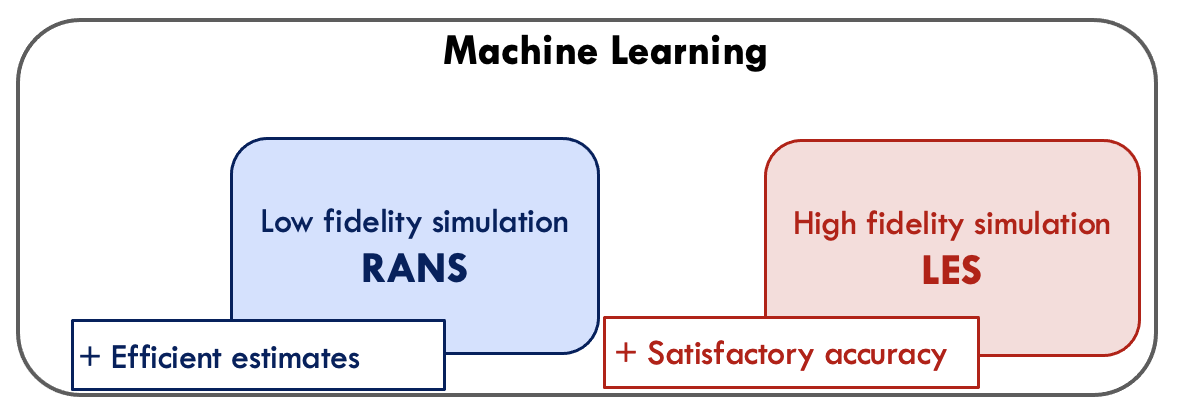 3 LES high-fidelity sim. 
for 7 wind directions!
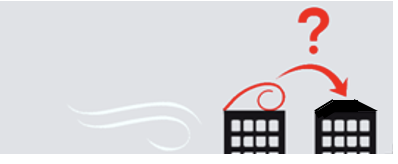 Transfer Learning
How can we use knowledge from experiments (or high-fidelity sim.) to speed-up and enhance the simulations?
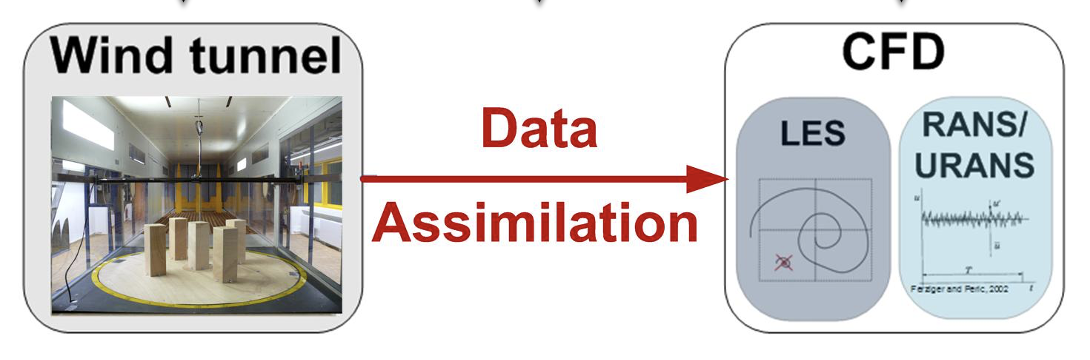 Data Assimilation
Wind Engineering Group
29
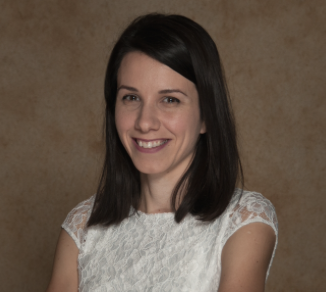 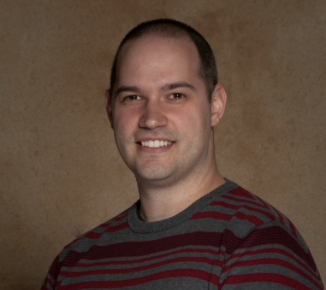 Miloš Jočković
Kristina 
Kostadinović Vranešević
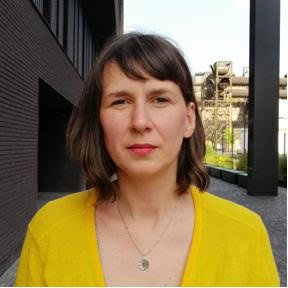 Anina 
Šarkić Glumac
Faculty of Civil Engineering
University of Belgrade
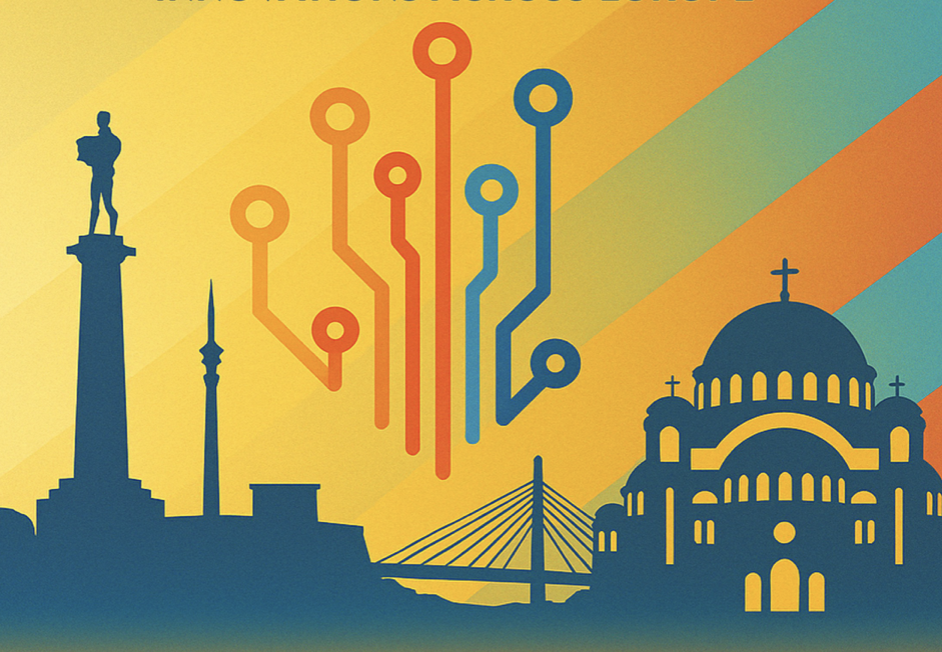 Belgrade 
20-22 May 2025
EuroCC4SEE
Thank you!
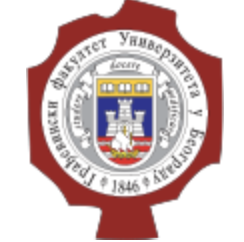 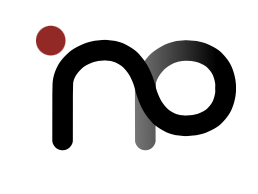 21.05.25
EUROCC4SEE | 20.-22. 05. 25. | Belgrade, Serbia